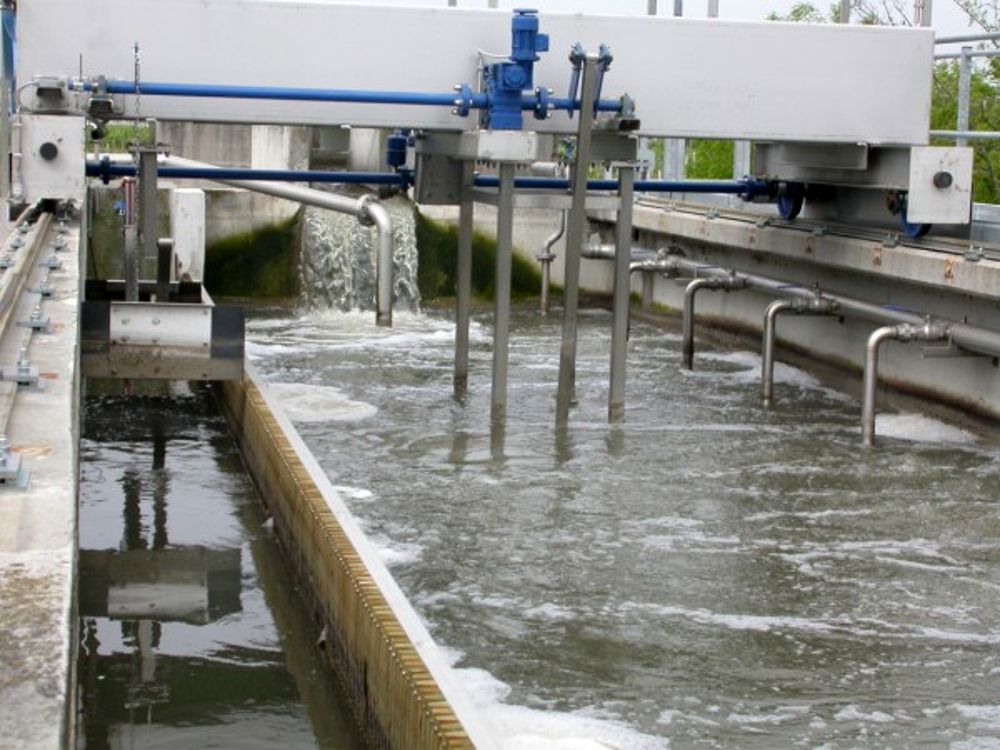 FISIOLOGIA RENALE
per le lezioni del prof. P. Paolo Battaglini
v 3.6
Principali fonti delle figure:
Conti et al., FISIOLOGIA MEDICA, Edi-Ermes
Guyton e Hall, FISIOLOGIA MEDICA, Elsevier
Silverthorn, Fisiologia Umana
Vander, FISIOLOGIA, Ambrosiana
Boron, FISIOLOGIA MEDICA, EDRA
FORMAZIONE DELLE URINE
Principali funzioni renali
Eliminazione di scorie
 (urea, creatinina, acido urico, ammoniaca)
Regolazione della PA
(diuresi, RAAS)
Omeostasi minerale
(Vit D)
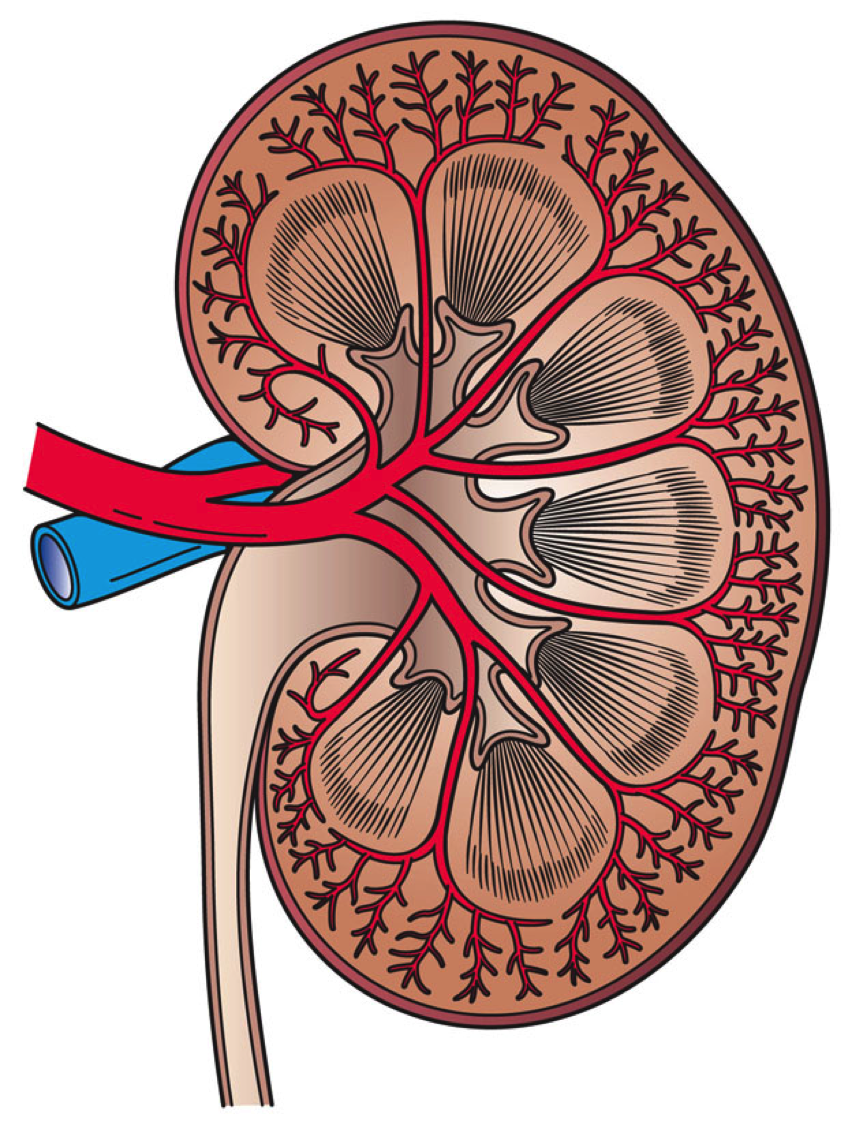 Bilancio idrico ed elettrolitico
(H2O, Na+, K+, Mg++, PO4--)
Regolazione dell’emopoiesi 
(EPO)
Equilibrio acido/base
[Speaker Notes: Quali sono le principali funzioni del rene:
La principale e quella più famosa è l’eliminazione delle scorie azotate (urea, creatinina, acido urico, ammoniaca)
Altre funzioni ugualmente importanti sono la regolazione della PA (tramite la diuresi ed il RAS) , il mantenimento dell’omeostasi minerale (vit D), il bilancio idrico ed elettrolitico e la regolazione dell’emopoiesi (tramite la produzione di EPO).

L’ultima funzione, oggetto della lezione di oggi, è il mantenimento dell’omeostasi acido/base.]
QUADRO GENERALE
Compartimenti idrici dell’organismo
Veduta d’insieme dell’apparato urinario e del nefrone
Ultrafiltrazione glomerulare e regolazione della sua velocità
Principali meccanismi di trasporto tubulari
Riassorbimento e secrezione dei sali e delle piccole molecole (Glucosio e Aminoacidi)
Riassorbimento dell’acqua
Funzioni del tubulo contorto prossimale, dell’ansa di Henle e del tubulo contorto distale
Secrezione di ioni ammonio e urea
Regolazione del riassorbimento dell’acqua e del sodio
Regolazione del pH
Funzioni dell’apparato iuxtaglomerulare
Regolazione dei bilanci idrico, elettrolitico e osmotico, della pressione arteriosa, della volemia
Clearances renali
Minzione
Casi clinici:
Malessere e aumento di peso in paziente diabetico
Collasso durante una maratona
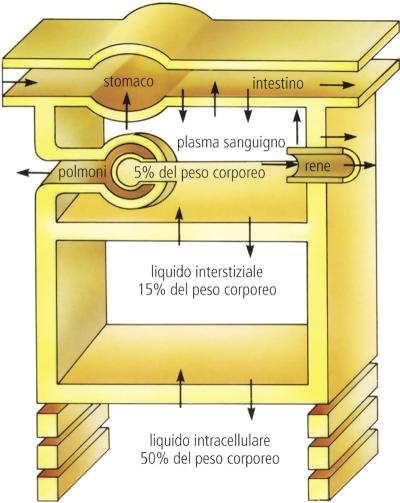 COMPARTIMENTI IDRICI
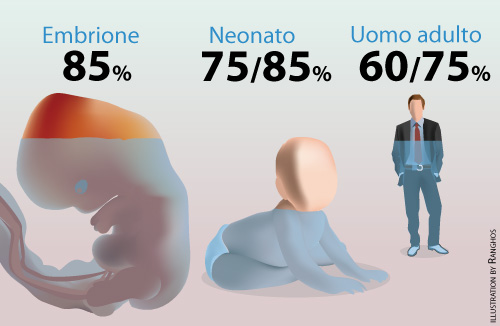 COMPARTIMENTI IDRICI
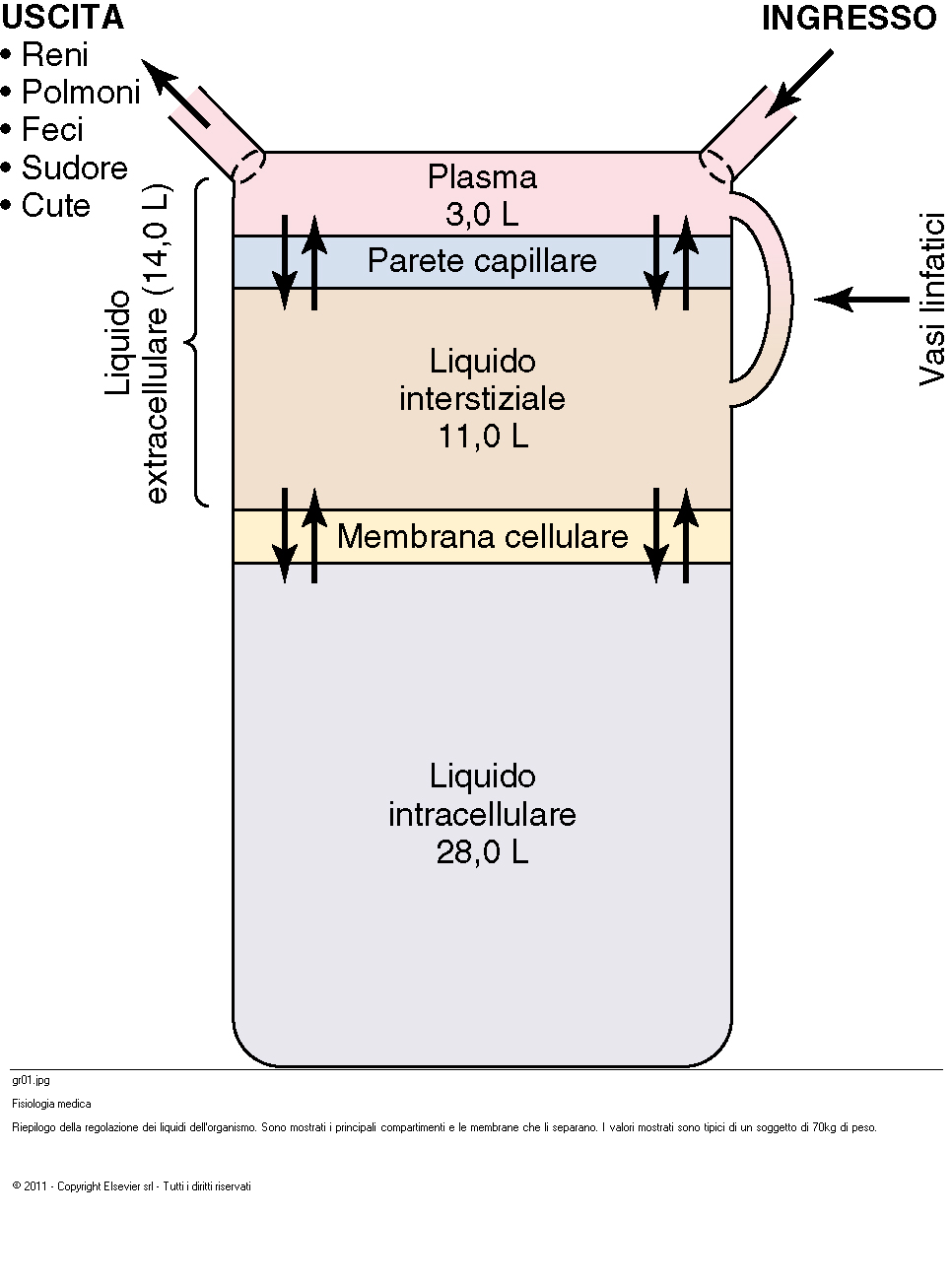 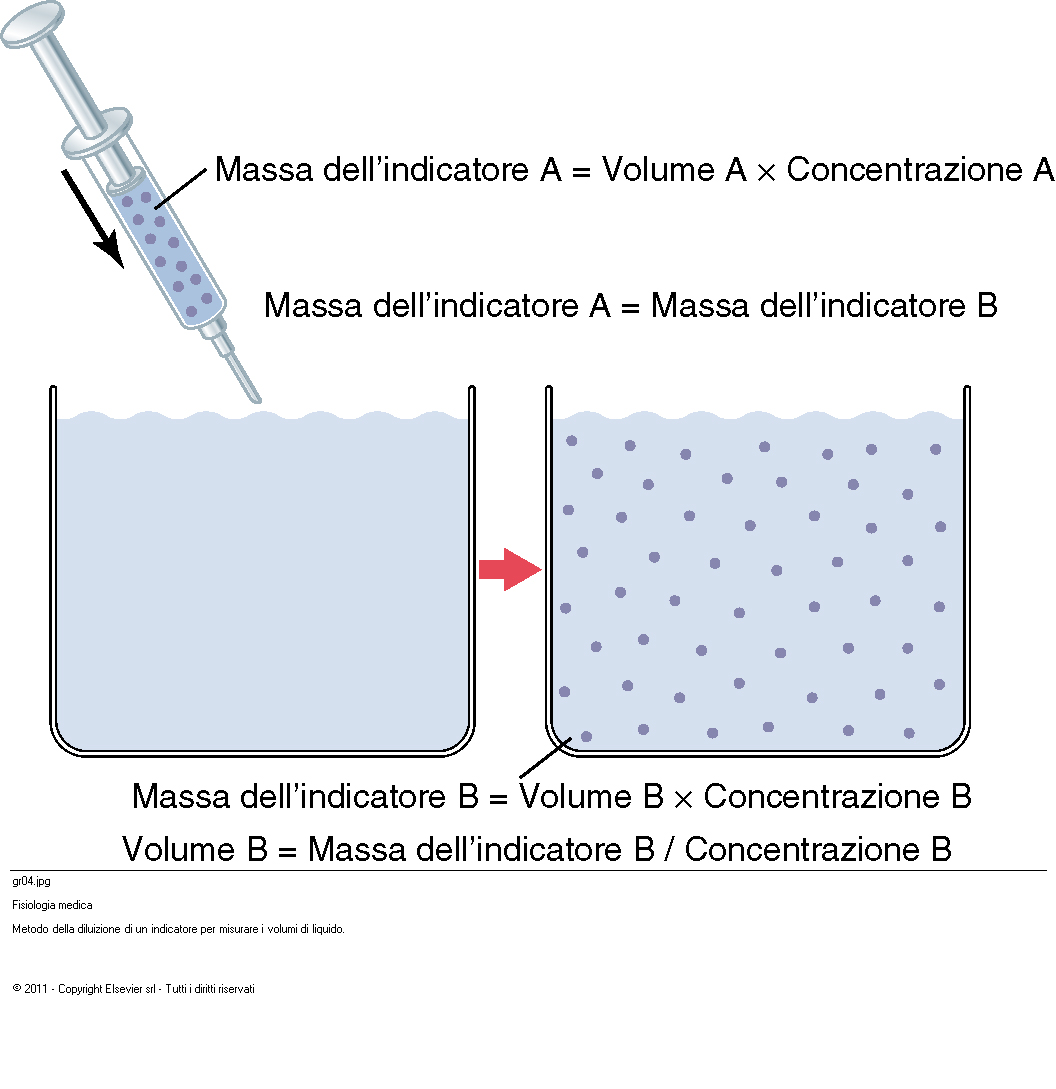 A
B0
B
Quantità A = 1mg
Concentrazione B = 1mg/10 ml
1
1/10
Volume B =
=
1 x 10/1 = 10
Quantità A 
Concentrazione B
Volume B =
(cfr misura del volume residuo polmonare)
da GUYTON
COMPARTIMENTI IDRICI
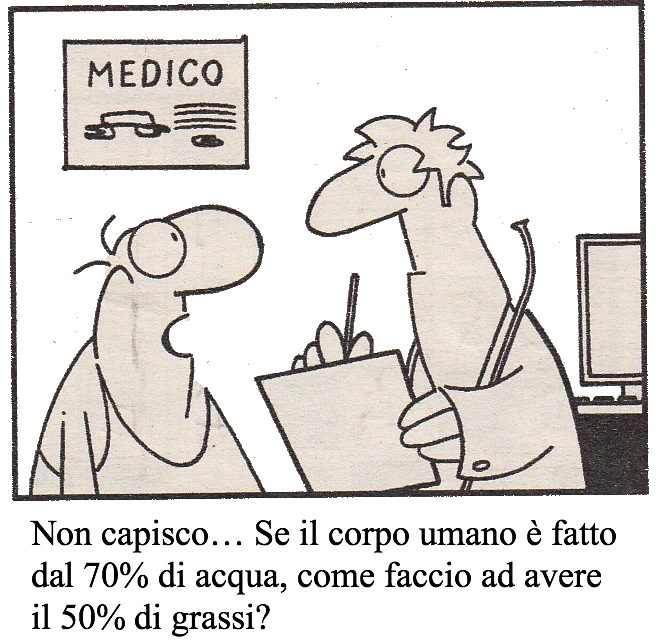 CONCENTRAZIONI DEI PRINCIPALI SOLUTI (mM)
APPARATO ESCRETORE
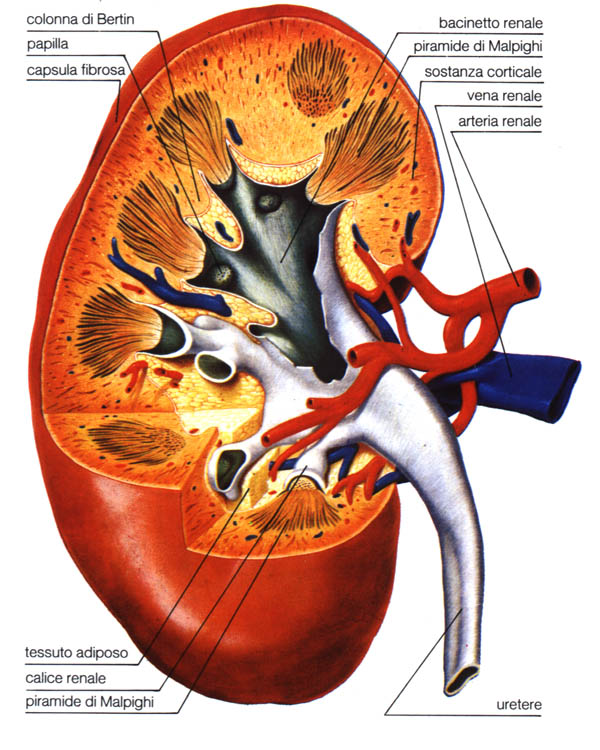 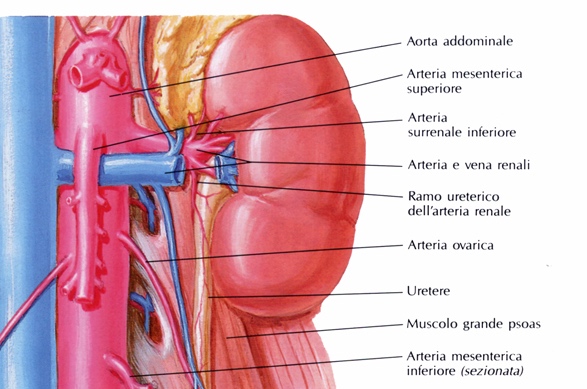 APPARATO ESCRETORE
(Vasi linfatici, non mostrati, solo nella corticale)
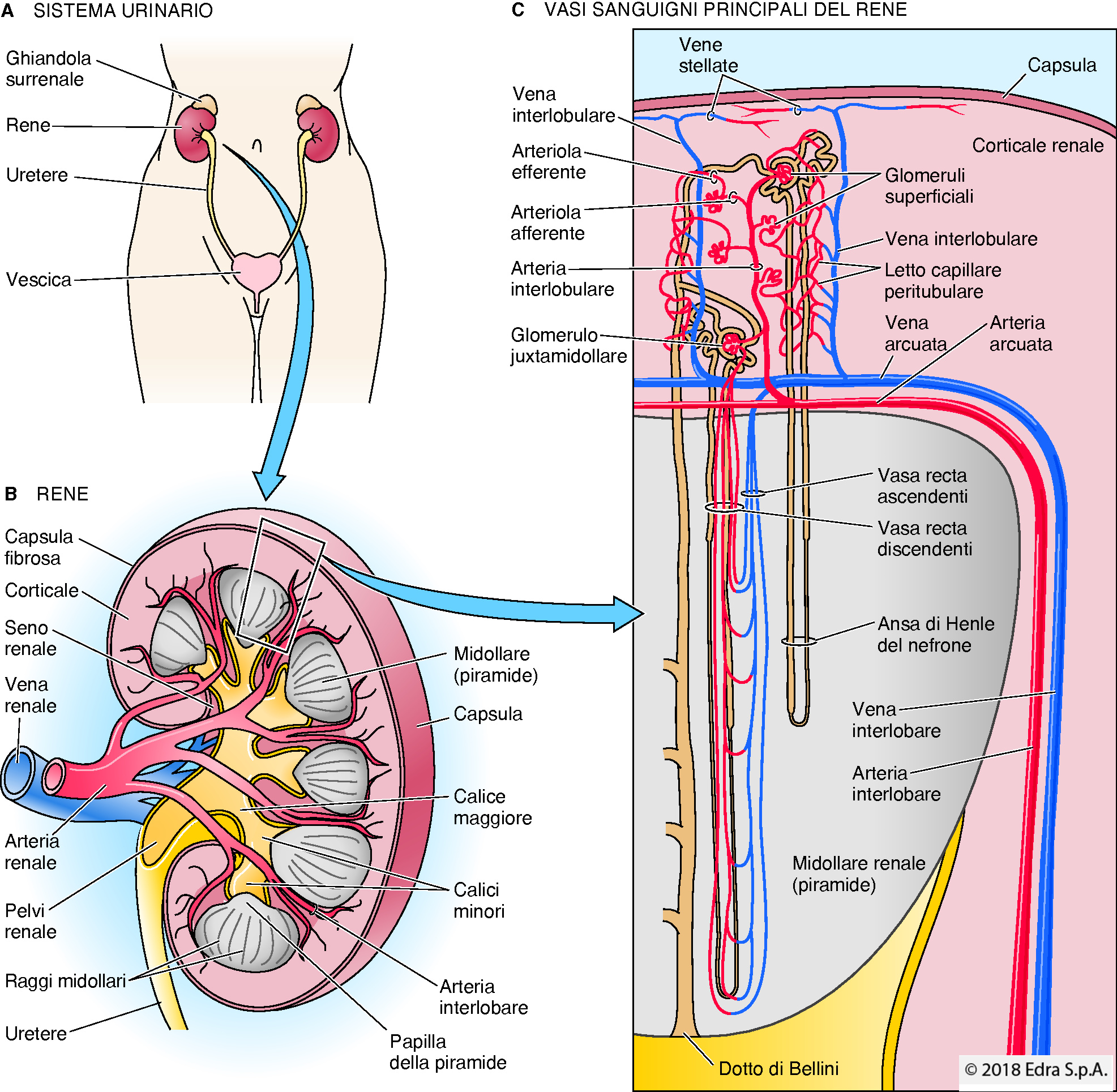 Midollare esterna
Midollare interna
da Boron, FISIOLOGIA MEDICA, EDRA
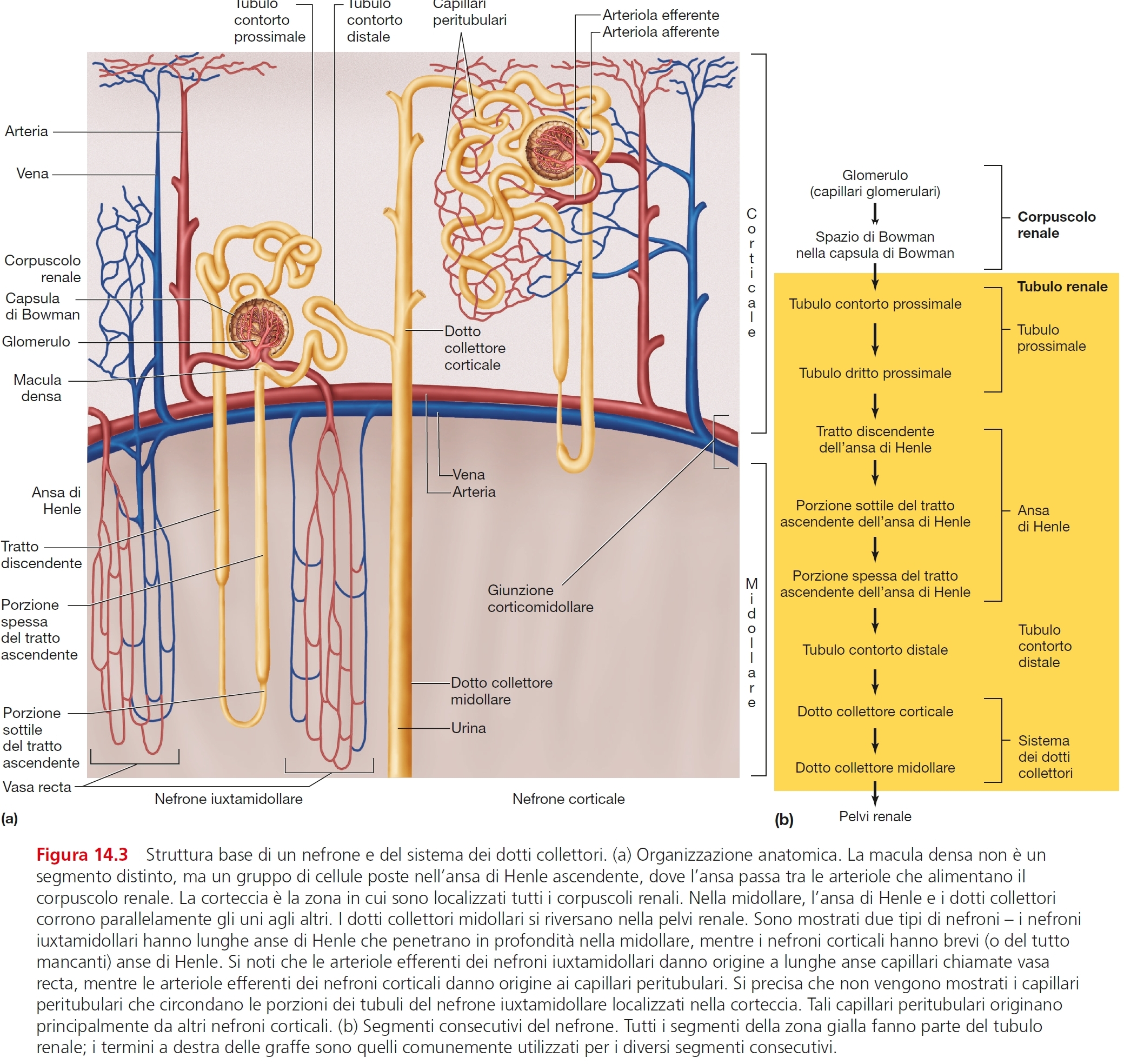 NEFRONI
~1 milione/rene
45-65 mm di lunghezza
~15%
~85%
da Vander, FISIOLOGIA, Ambrosiana
NB: i capillari peritubulari del nefrone iuxtacorticale non sono mostrati (provengono da altri nefroni)
APPARATO ESCRETORE
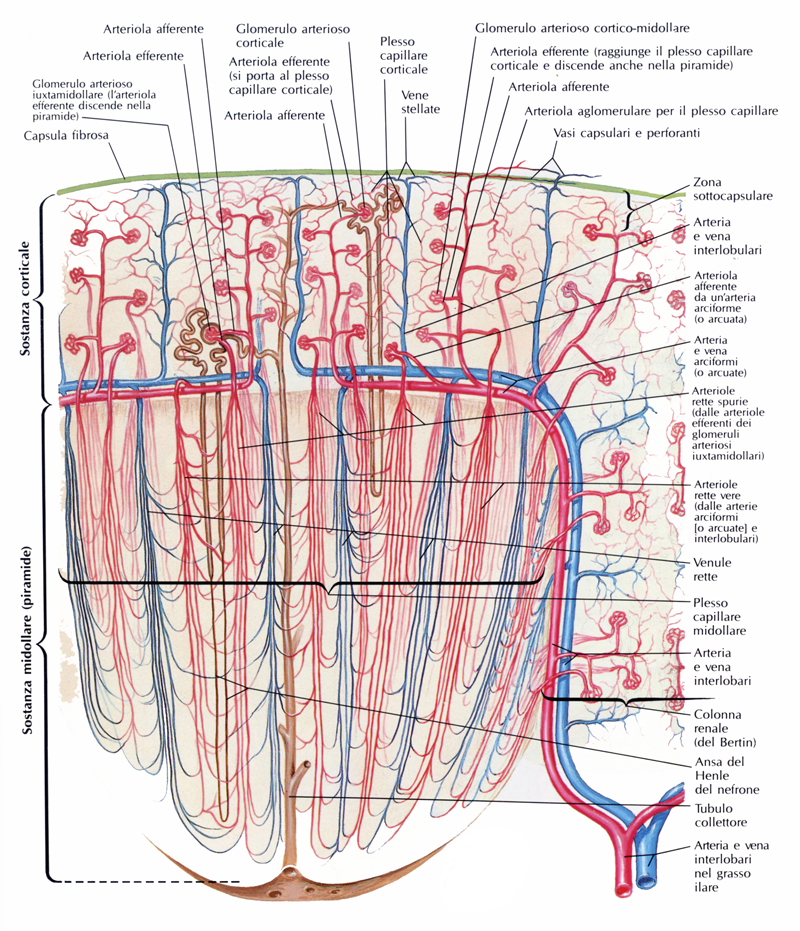 Corpuscolo di Malpighi
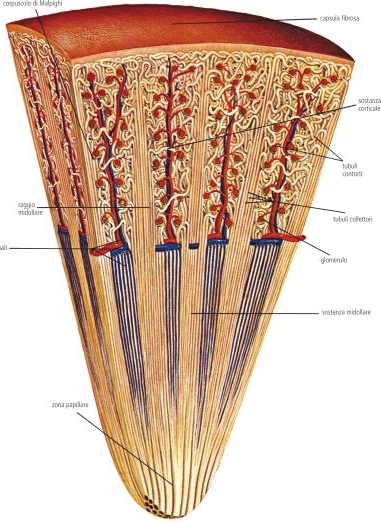 capsula
CORTICALE
tubuli contorti
raggio midollare
tubuli collettori
vasi renali
glomerulo
MIDOLLARE
zona papillare
VELOCITÀ DI FILTRAZIONE, RIASSORBIMENTO E SECREZIONE GIORNALIERI
Carico filtrato = concentrazione plasmatica x VFG (Velocità di Filtrazione Glomerulare)
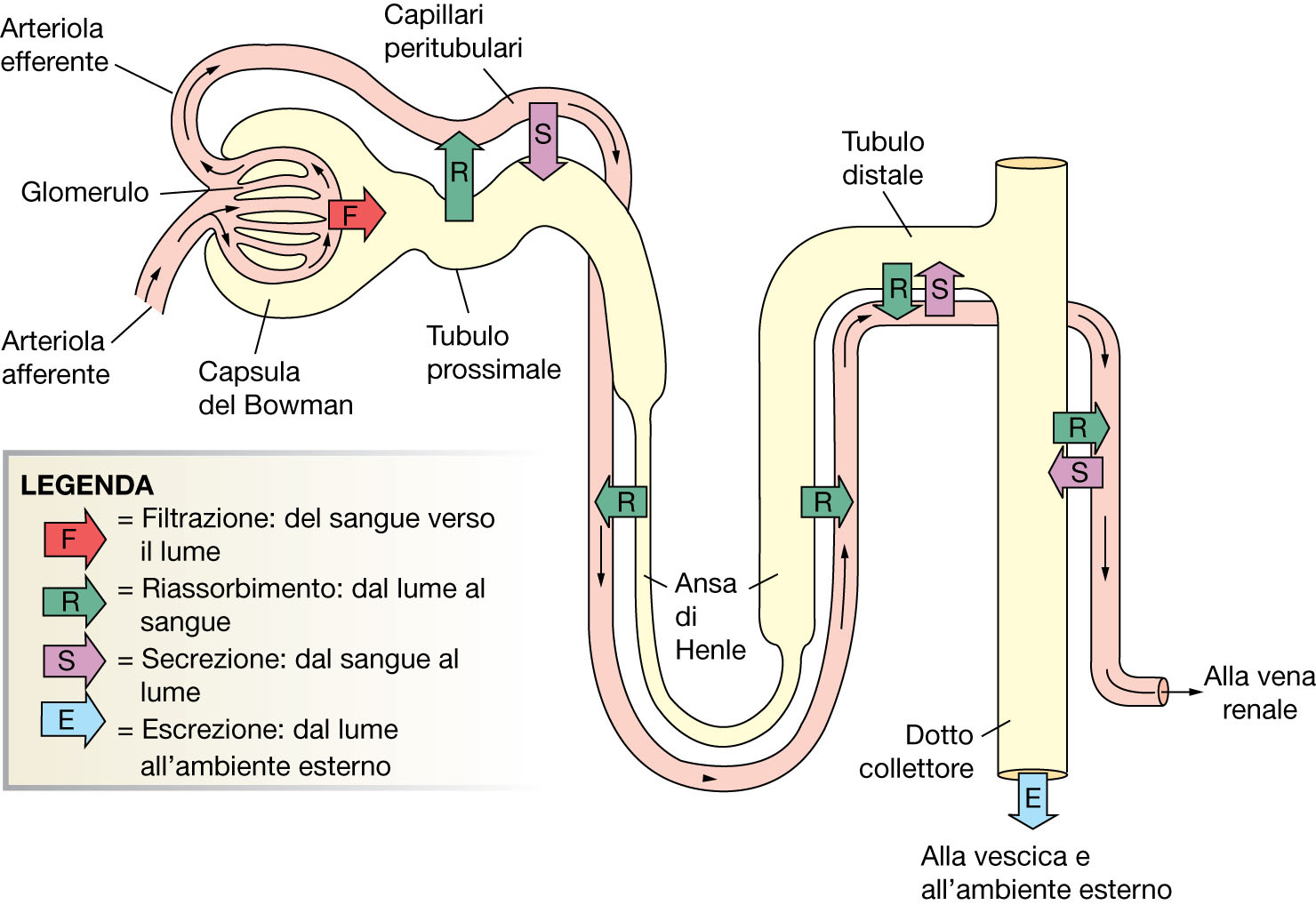 NEFRONE
180 l/giorno
1-2 l/giorno
Da SILVERTHORN
NEFRONE
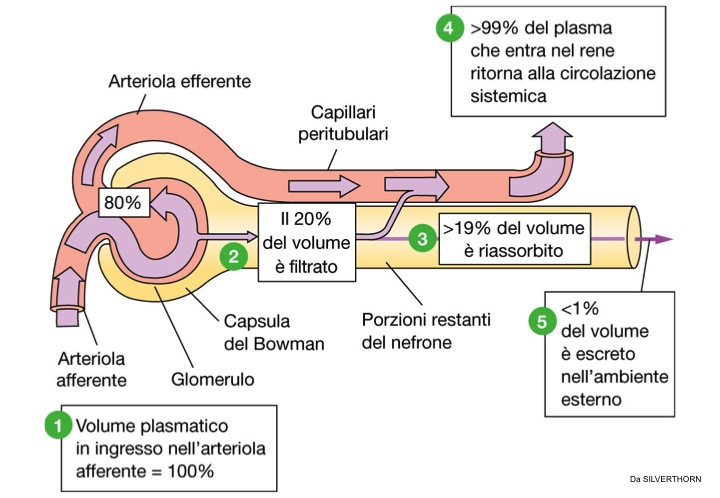 ULTRAFILTRAZIONE GLOMERULARE
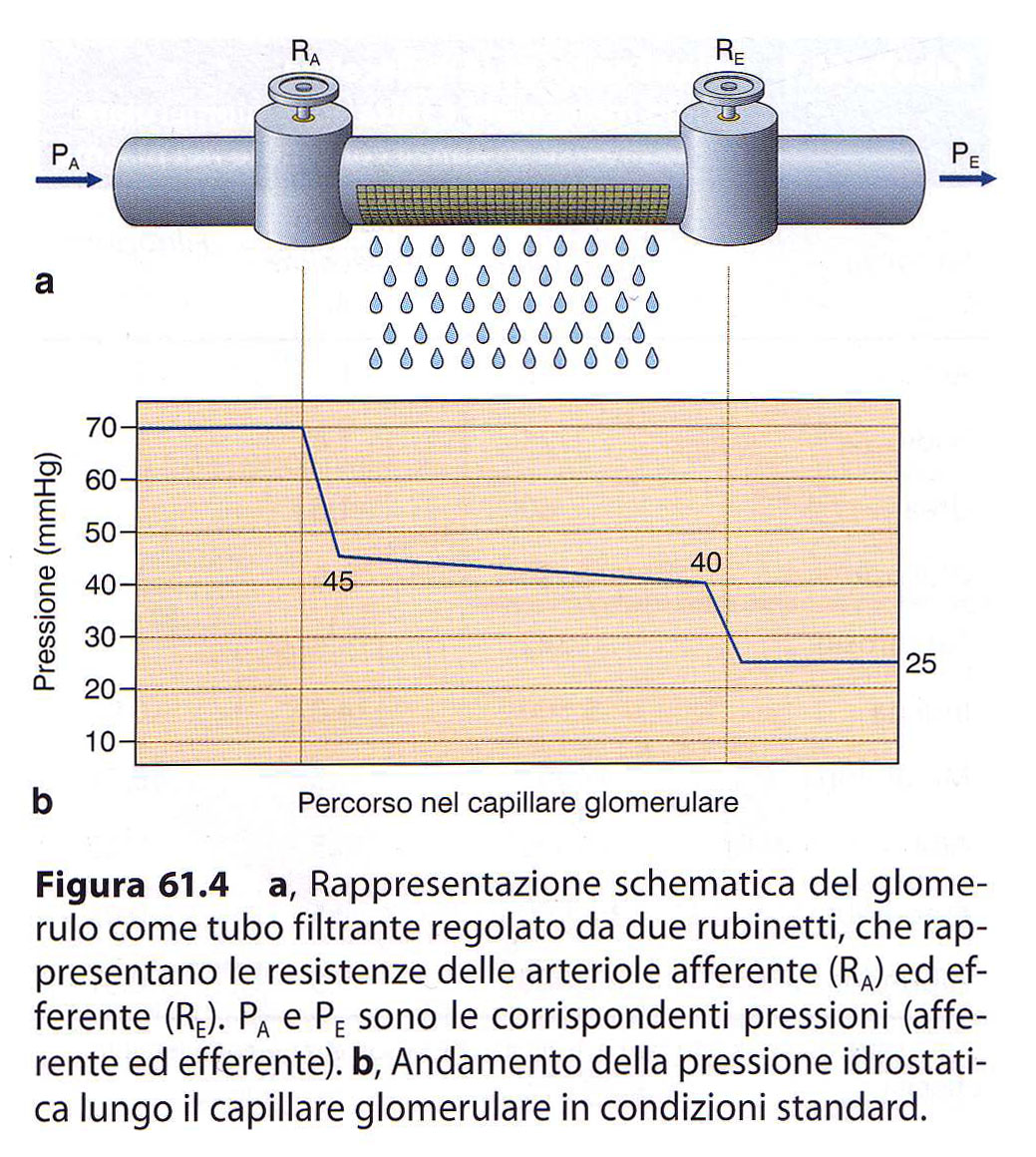 Da CONTI et al.
ULTRAFILTRAZIONE GLOMERULARE
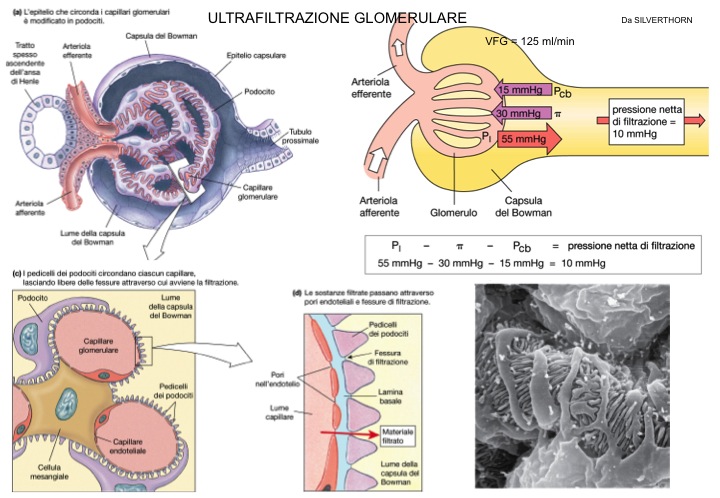 Da SILVERTHORN
ULTRAFILTRAZIONE GLOMERULARE
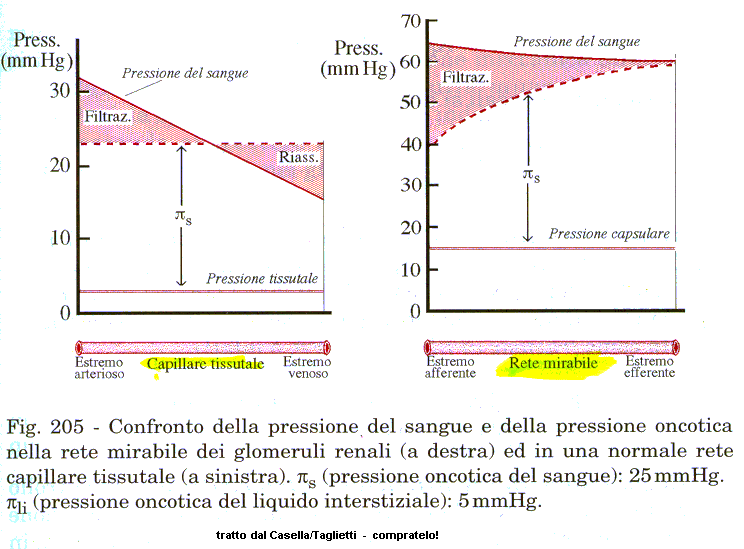 La caduta di pressione idrostatica, nel glomerulo, è molto inferiore a quella nei capillari sistemici. L’opposto è per la pressione oncotica.
da CASELLA-TAGLIETTI
ULTRAFILTRAZIONE GLOMERULARE
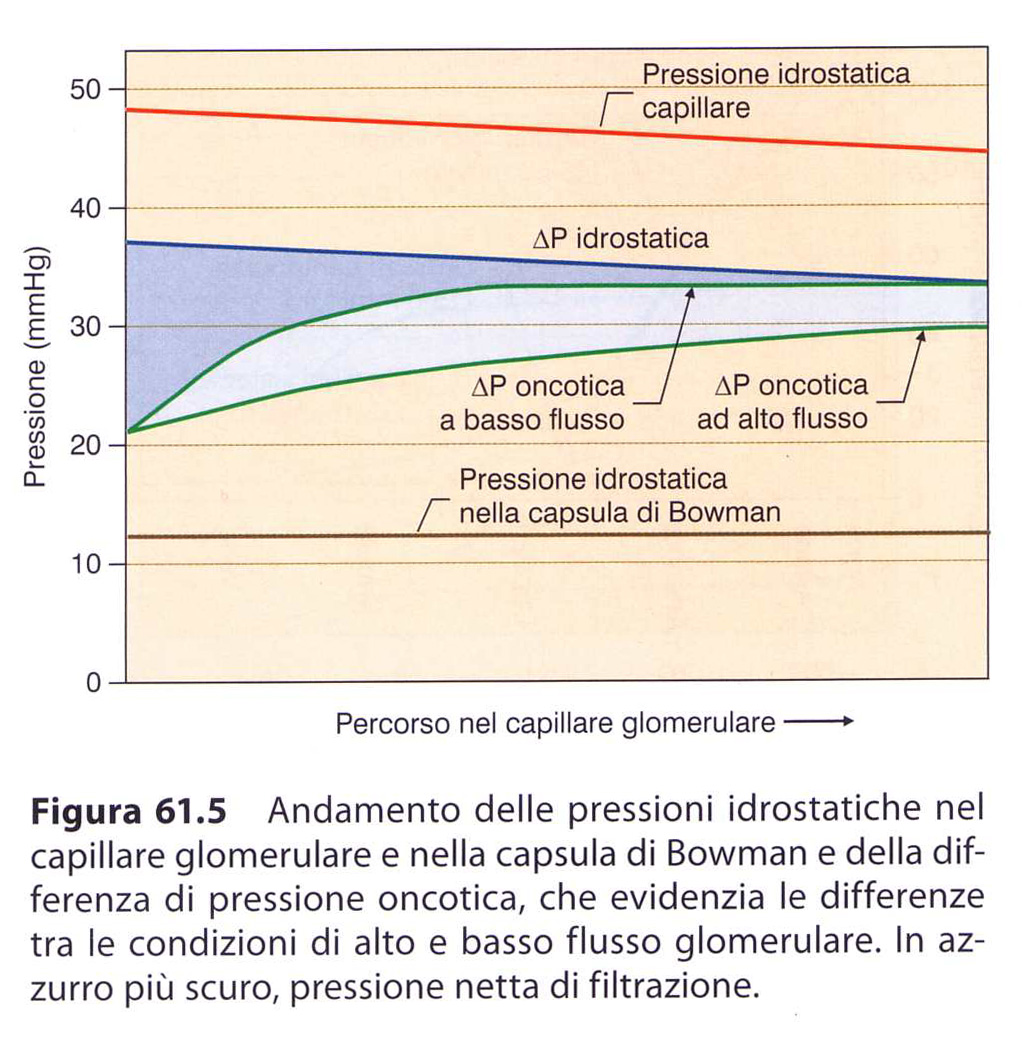 Da CONTI et al.
ULTRAFILTRAZIONE GLOMERULARE
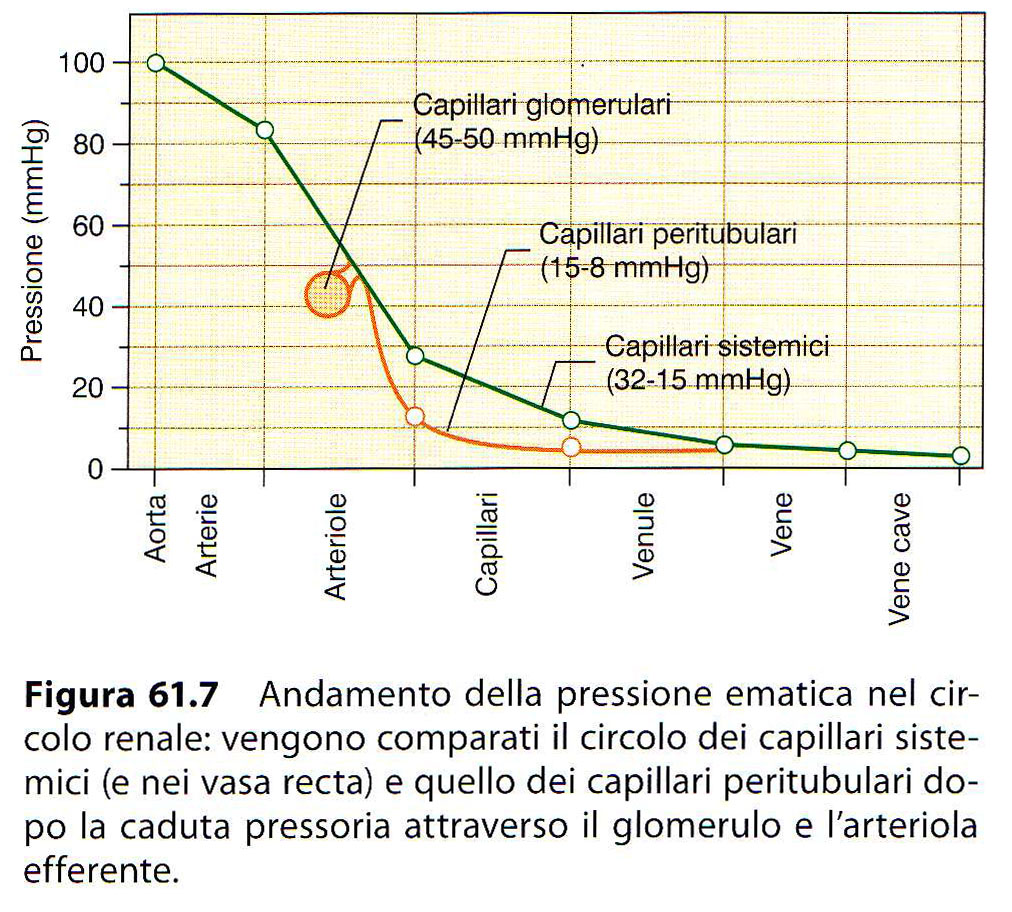 il capillare peritubulare è interamente riassorbente
Da CONTI et al.
REGOLAZIONE DELLA ULTRAFILTRAZIONE GLOMERULARE
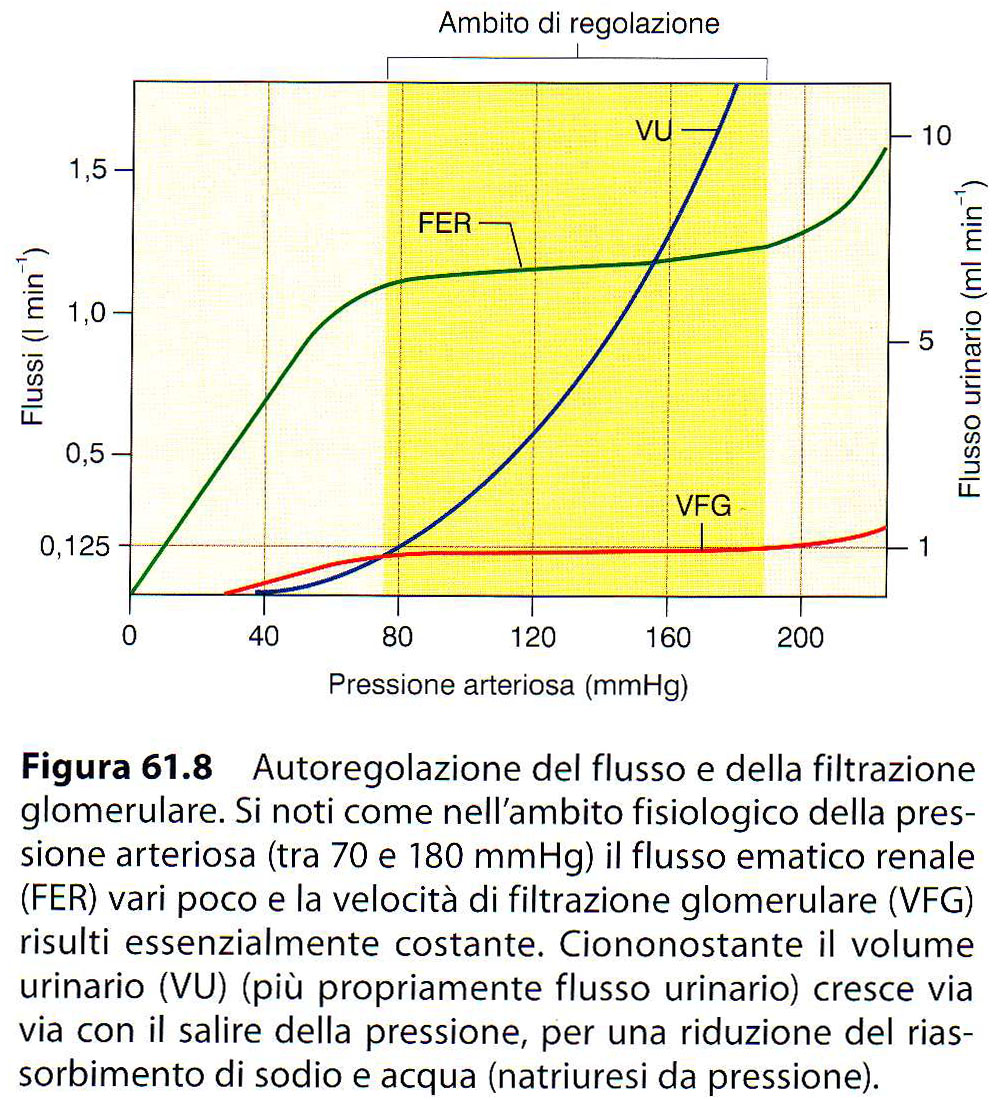 AUTOREGOLAZIONE DELLA VFG:
 risposta miogena della arteriola afferente (come l’autoregolazione del microcircolo sistemico)
 feedback tubulo-glomerulare: azione paracrina (ATP, NO) della macula densa sulla arteriola afferente
Da CONTI
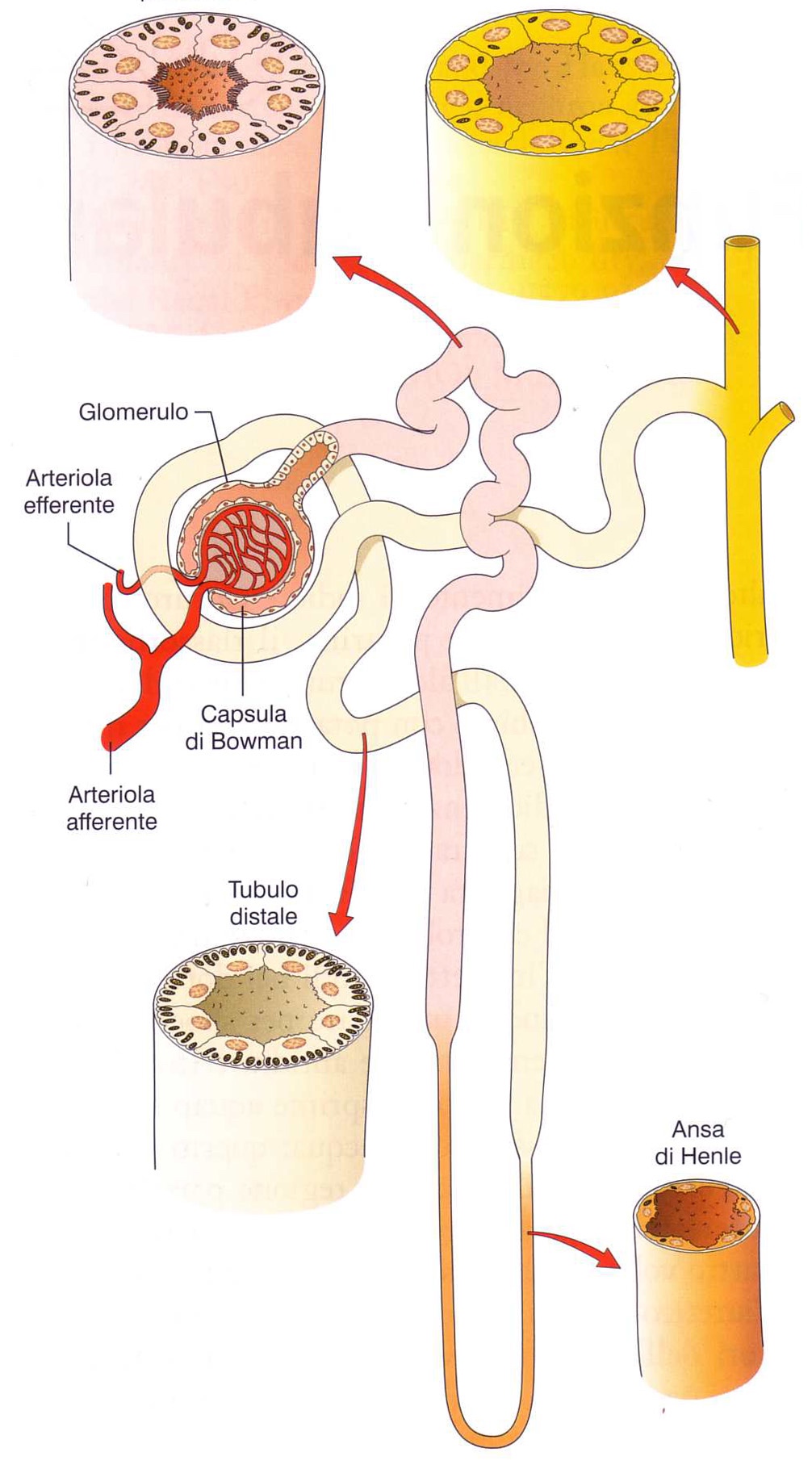 RIASSORBIMENTO DELL’ACQUA
Dotto collettore
(9% dell’acqua)
Ansa di Henle
(20% dell’acqua)
Tubulo distale
(10% dell’acqua)
Tubulo prossimale
(60% dell’acqua)
Capsula di
Bowman
Glomerulo
Arteriola
afferente
Arteriola
efferente
RIASSORBE
SECERNE
NaCl
NaHCO3
glucosio
aminoacidi
ioni bivalenti
NH4+
Da CONTI
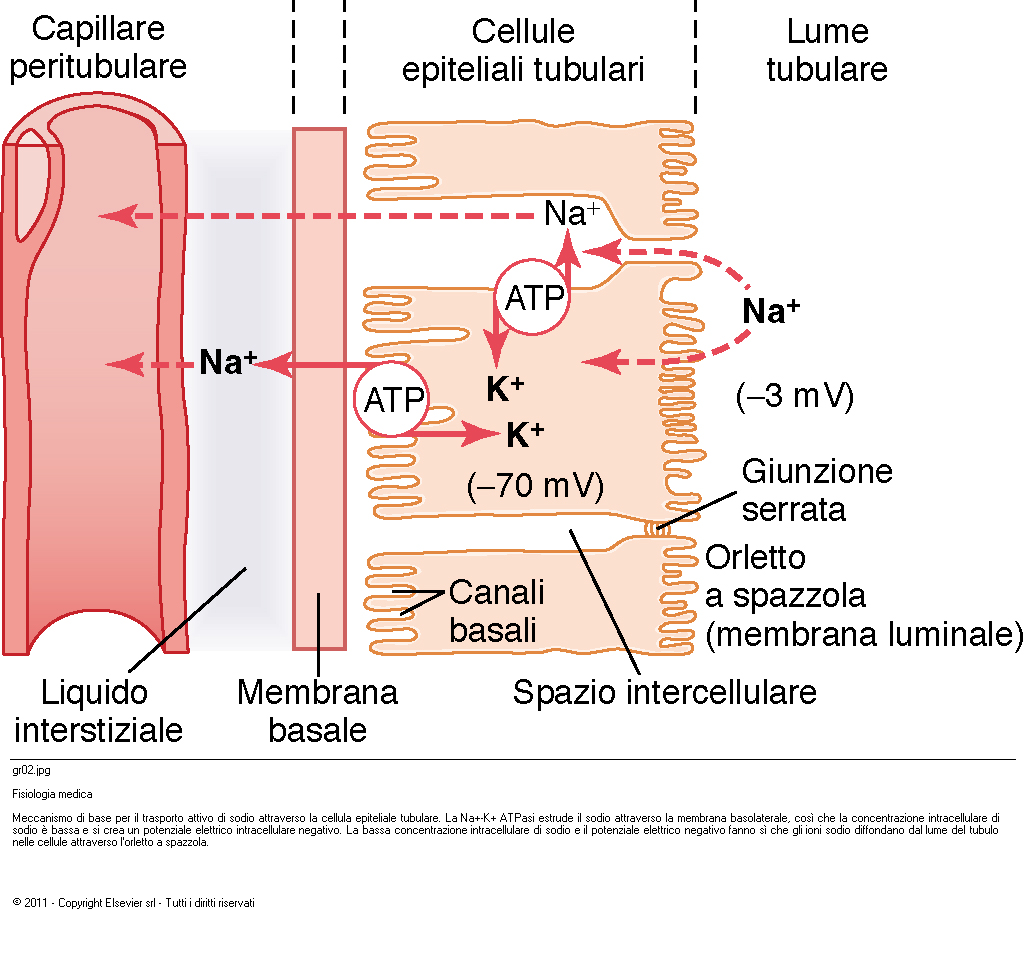 MECCANISMI DI TRASPORTO
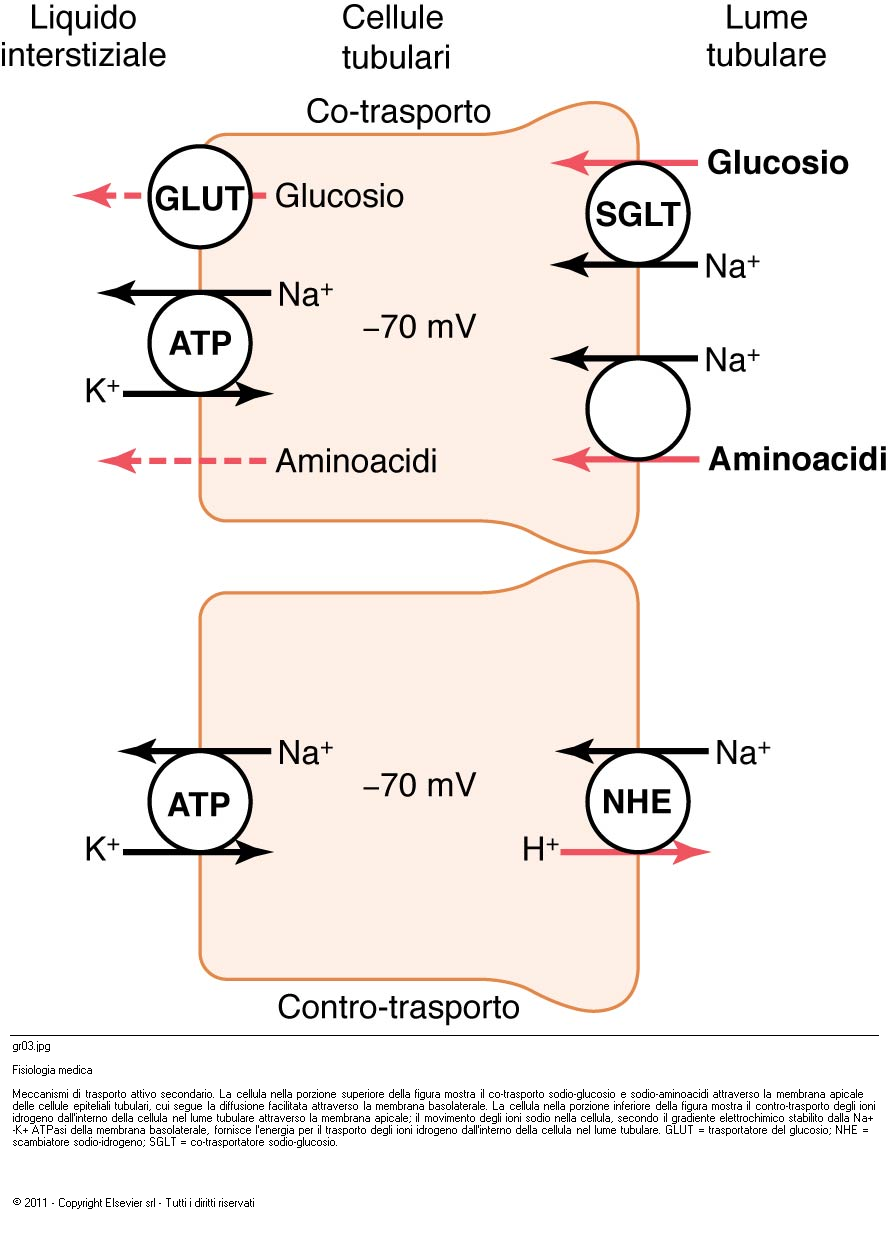 GLUT: trasportatore del glucosio
SGLT: co-trasportatore sodio-glucosio
NHE: scambiatore sodio-idrogeno
Trasporto attivo primario
Trasporto attivo secondario
modificata da GUYTON
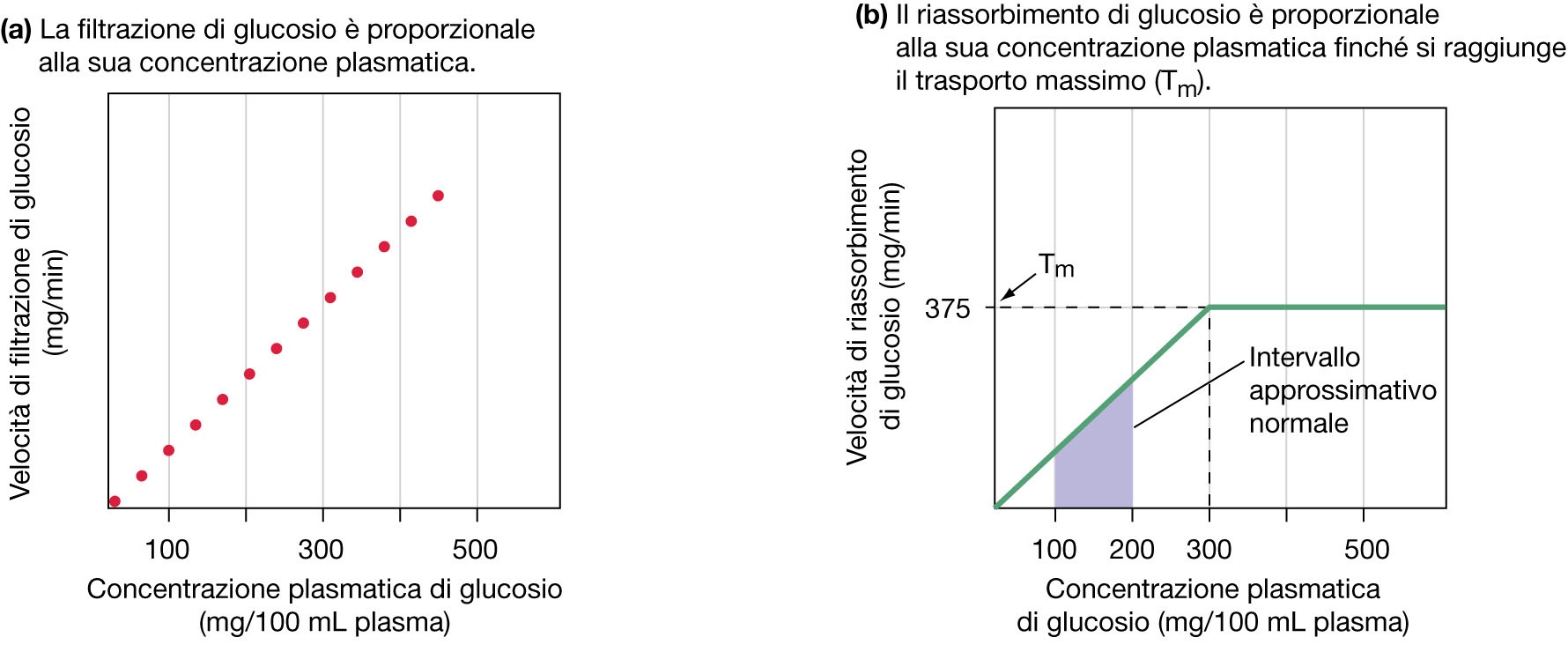 GLUCOSIO
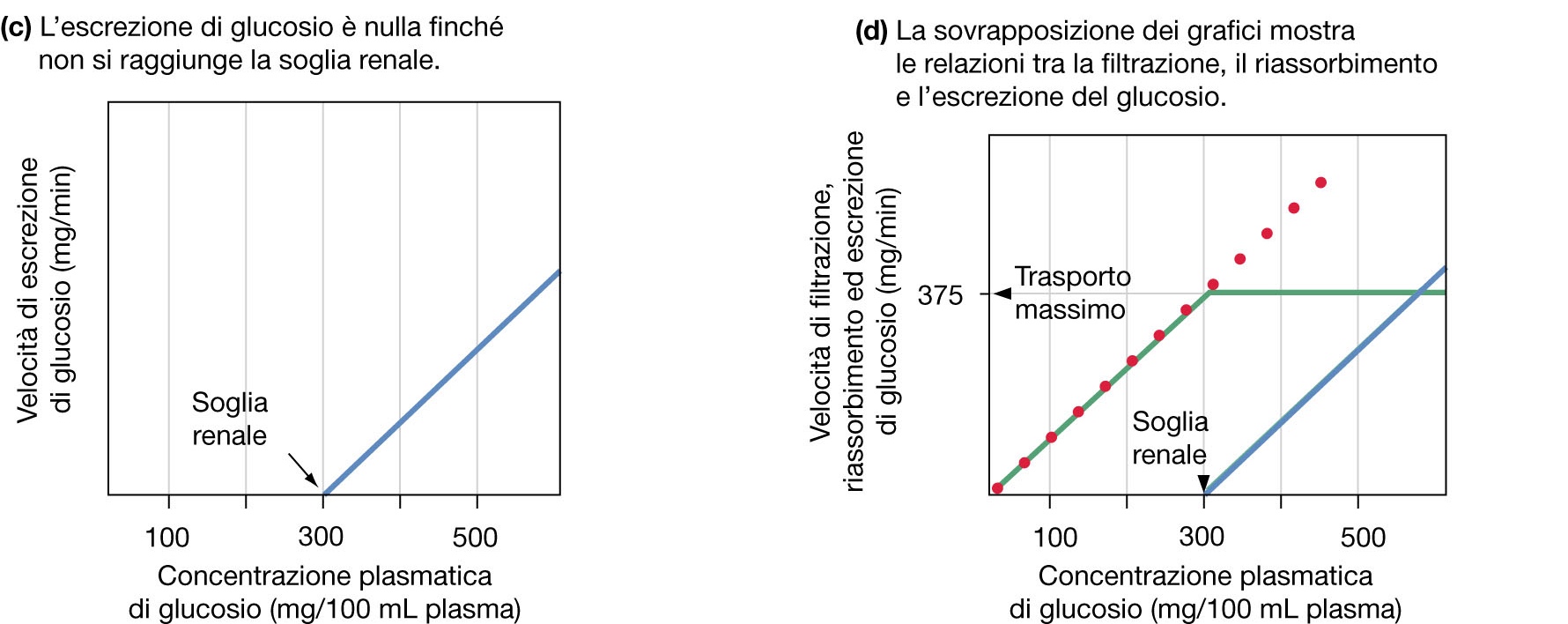 GLUCOSIO:CARICO TUBULARE MASSIMO
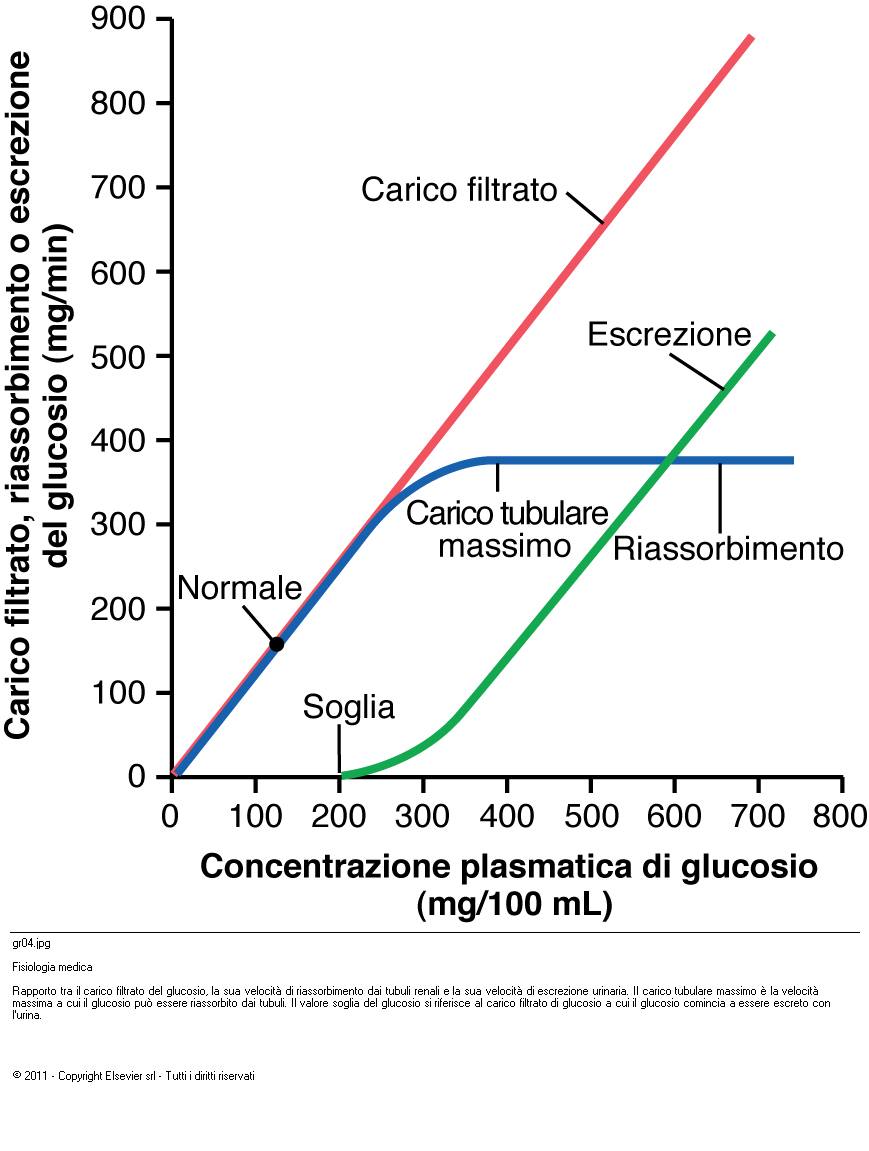 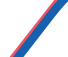 da GUYTON
RIASSORBIMENTO DI NA+ E ACQUA NEL TUBULO PROSSIMALE
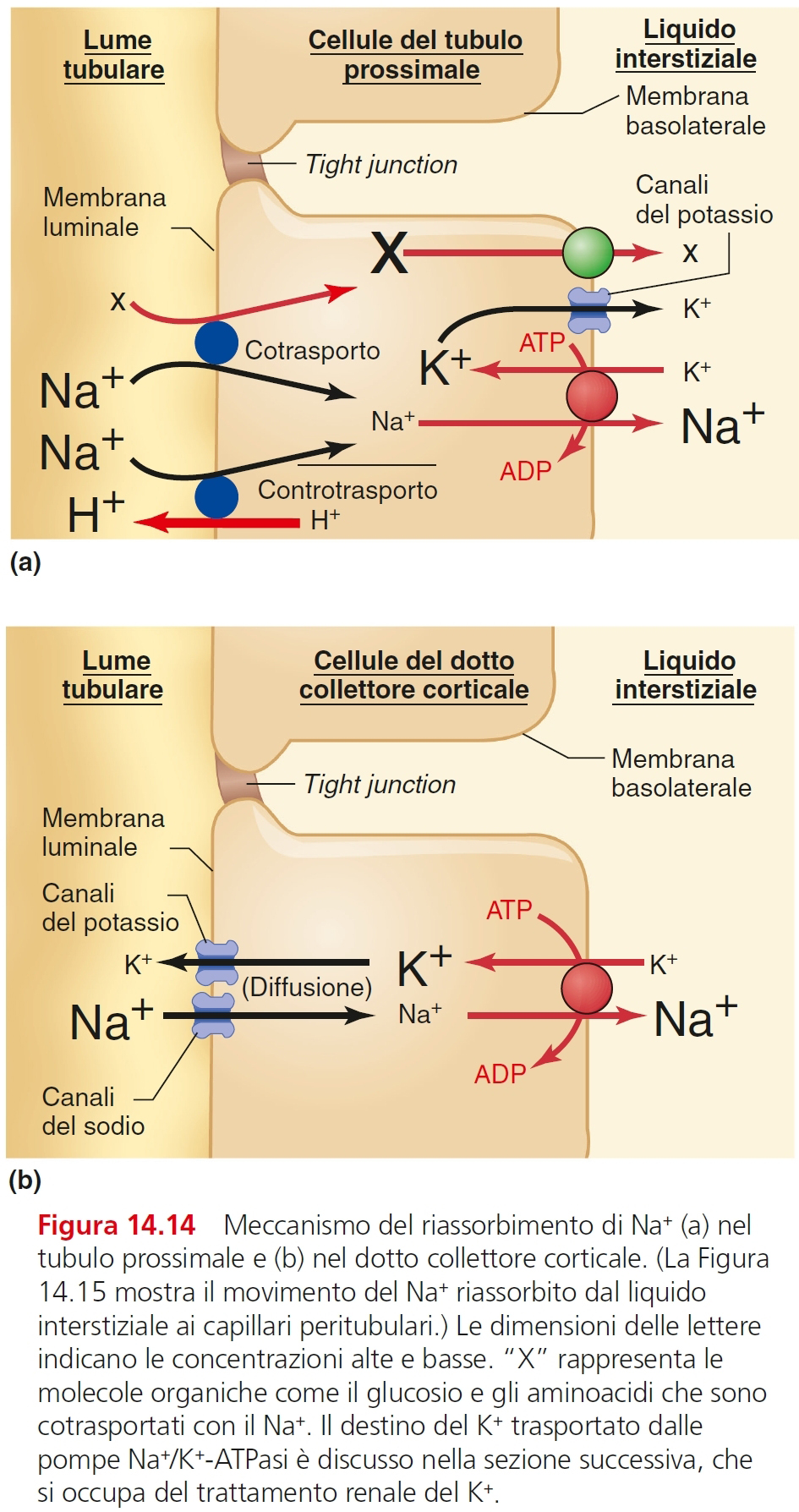 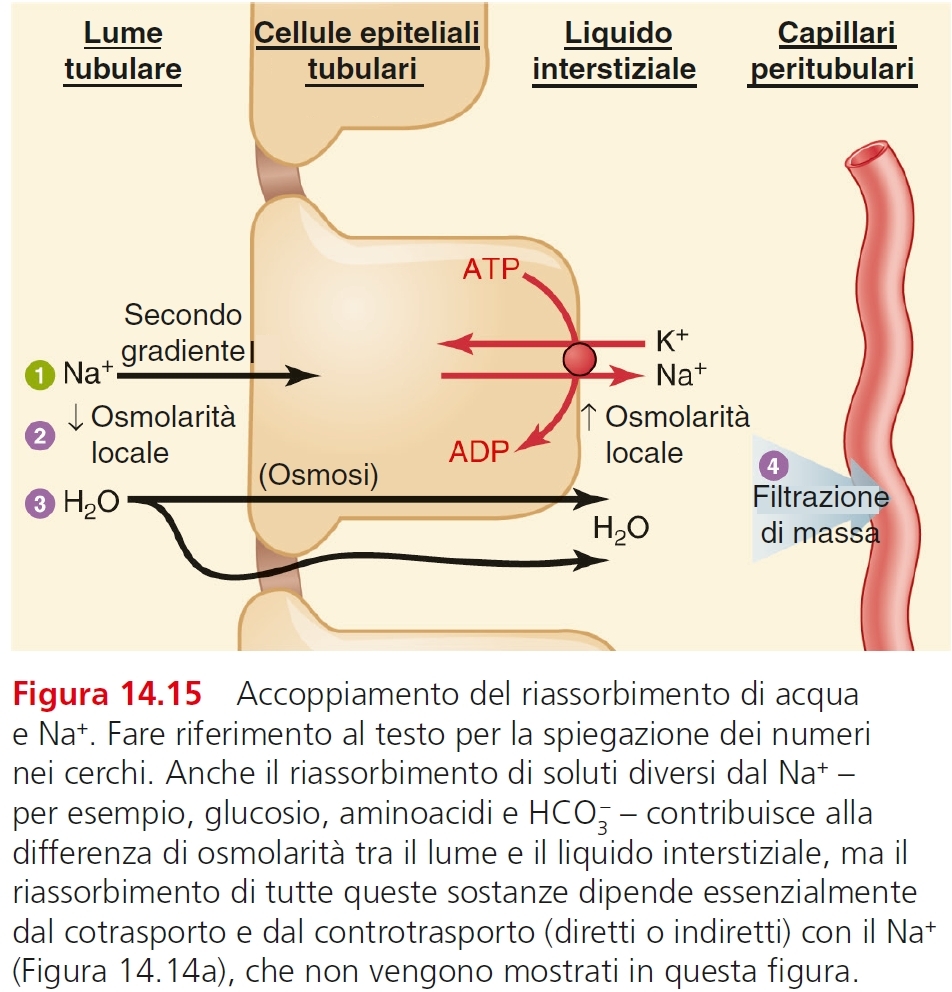 X: molecole organica di varia natura (glucosio, aminoacidi)
da Vander, FISIOLOGIA, Ambrosiana
sangue
pH NEL TUBULO PROSSIMALE
Na+
HCO3-
cellula tubulare
tubulo
capillare peritubulare
sangue
pH NEL TUBULO PROSSIMALE
Na+
HCO3-
H2CO3
H+
H+
H2CO3
a.c.
H2O
CO2
cellula tubulare
tubulo
capillare peritubulare
sangue
pH NEL TUBULO PROSSIMALE
Na+
HCO3-
H2CO3
H+
H+
H2O
CO2
H2CO3
a.c.
a.c.
H2CO3
H2O
CO2
H+
H+
HCO3-
HCO3-
cellula tubulare
tubulo
capillare peritubulare
sangue
pH NEL TUBULO PROSSIMALE
Na+
HCO3-
H2CO3
H+
H+
H2O
CO2
H2CO3
a.c.
a.c.
H2CO3
H2O
CO2
H+
H+
HCO3-
HCO3-
HCO3-
H2CO3
a.c.
H2O
CO2
Na+
Na+
Na+
cellula tubulare
tubulo
capillare peritubulare
sangue
pH NEL TUBULO PROSSIMALE
Na+
HCO3-
H2CO3
H+
H+
H2O
CO2
H2CO3
a.c.
a.c.
H2CO3
H2O
CO2
H+
H+
HCO3-
HCO3-
HCO3-
H2CO3
a.c.
H2O
CO2
Na+
Na+
Na+
cellula tubulare
tubulo
capillare peritubulare
sangue
pH NEL TUBULO PROSSIMALE
Na+
HCO3-
H2CO3
H+
H+
H2O
CO2
H2CO3
a.c.
a.c.
H2CO3
L’eccesso di ioni idrogeno viene eliminato con produzione di ammoniaca e di ione ammonio, che non può rientrare nella cellula del tubulo
H2O
CO2
H+
H+
HCO3-
HCO3-
HCO3-
H2CO3
NH4
NH3
NH2
NH2
a.c.
H2O
CO2
Na+
Na+
Na+
cellula tubulare
tubulo
capillare peritubulare
sangue
pH NEL TUBULO PROSSIMALE
Na+
HCO3-
Alla fine del tubulo contorto prossimale, il pH della preurina non è diverso da quello del plasma: non si è avuta alcuna eliminazione netta di H+  e lo ione ammonio ha sequestrato quello secreto, riducendo la concentrazione tubulare di ammoniaca (NH3) e favorendone il passaggio di altra.
H2CO3
H+
H+
H2O
CO2
H2CO3
a.c.
a.c.
H2CO3
L’eccesso di ioni idrogeno viene eliminato con produzione di ammoniaca e di ione ammonio, che non può rientrare nella cellula del tubulo
H2O
CO2
H+
H+
HCO3-
HCO3-
HCO3-
H2CO3
NH4
NH3
NH2
NH2
a.c.
H2O
CO2
Na+
Na+
Na+
cellula tubulare
tubulo
capillare peritubulare
VARIAZIONI D CONCENTRAZIONE LUNGO IL TUBULO PROSSIMALE
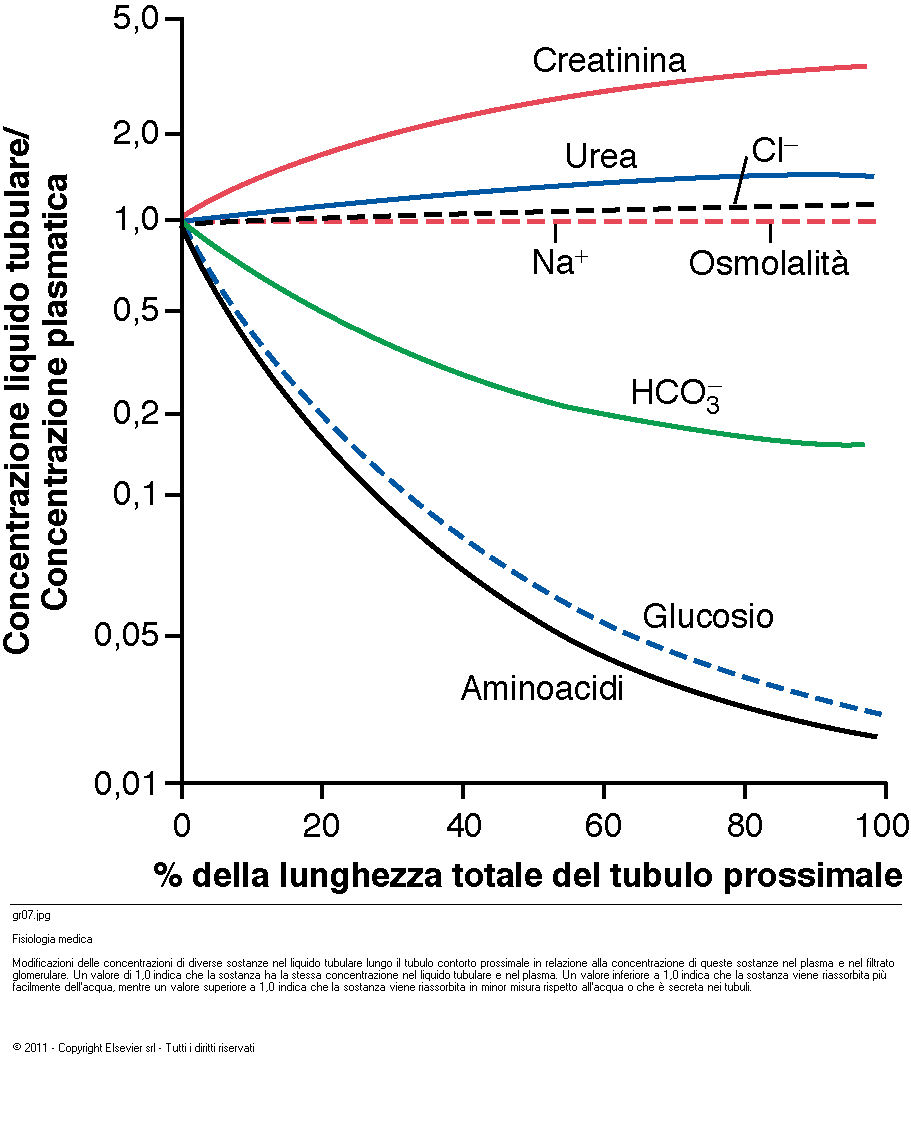 ASSORBIMENTO
INFERIORE A QUELLO DELL’ACQUA (o SECREZIONE)
ASSORBIMENTO SUPERIORE A QUELLO DELL’ACQUA
da GUYTON
2
1
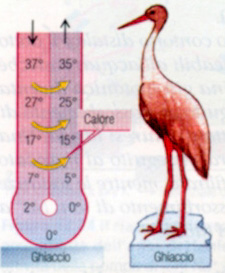 ANSA DI HENLE
MOLTIPLICAZIONE DELLEA CONCENTRAZIONE PER CONTROCORRENTE (FLUSSO NELL’ANSA IN DIREZIONE OPPOSTA A QUELLO NEI VASA RECTA)
GENESI DELLA IPEROSMOLARITà DELLA MIDOLLARE
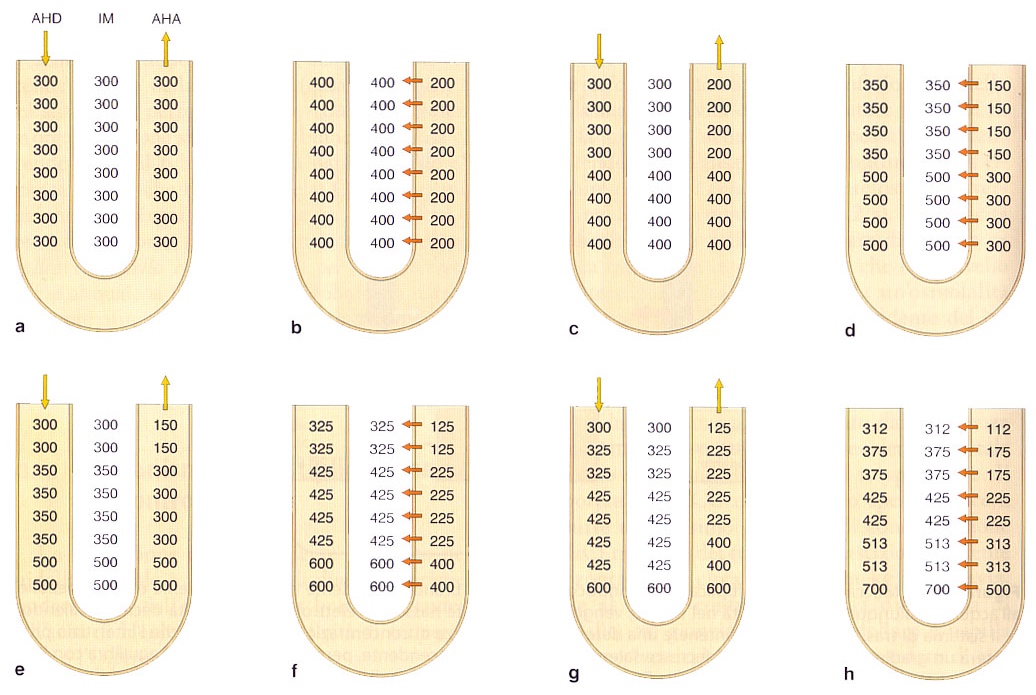 Da CONTI et al.
MOLTIPLICAZIONE PER CONTROCORRENTE
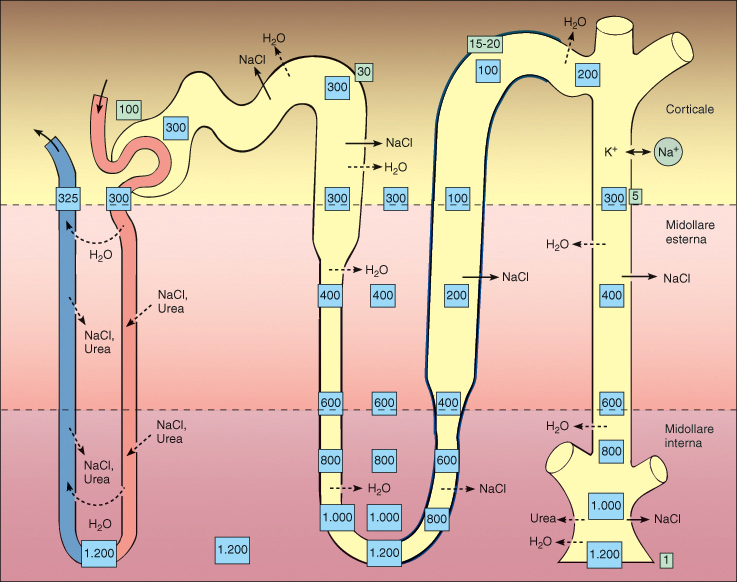 Urea
RIASSORBIMENTO DELL’UREA
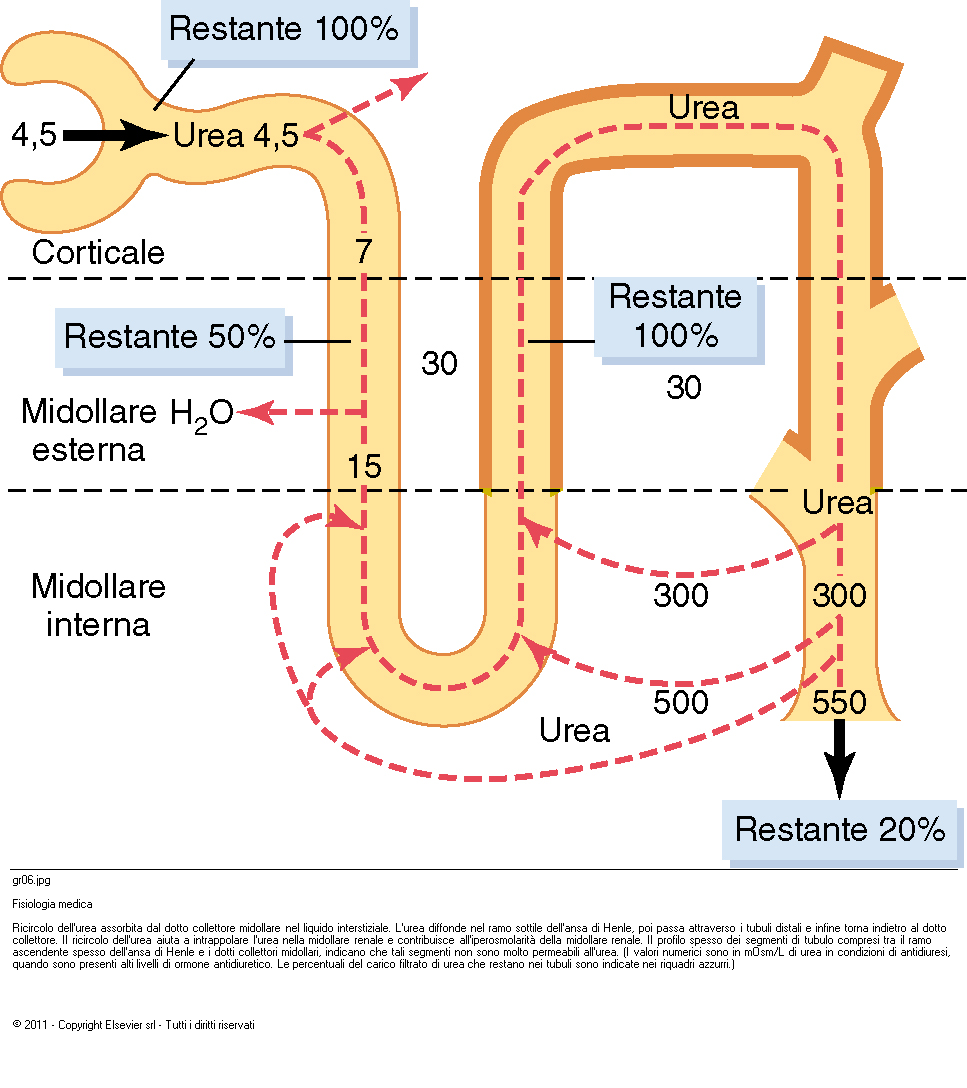 CO(NH2)2
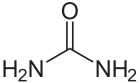 SEGMENTO ASCENDENTE SPESSO DELL’ANSA DI HENLE
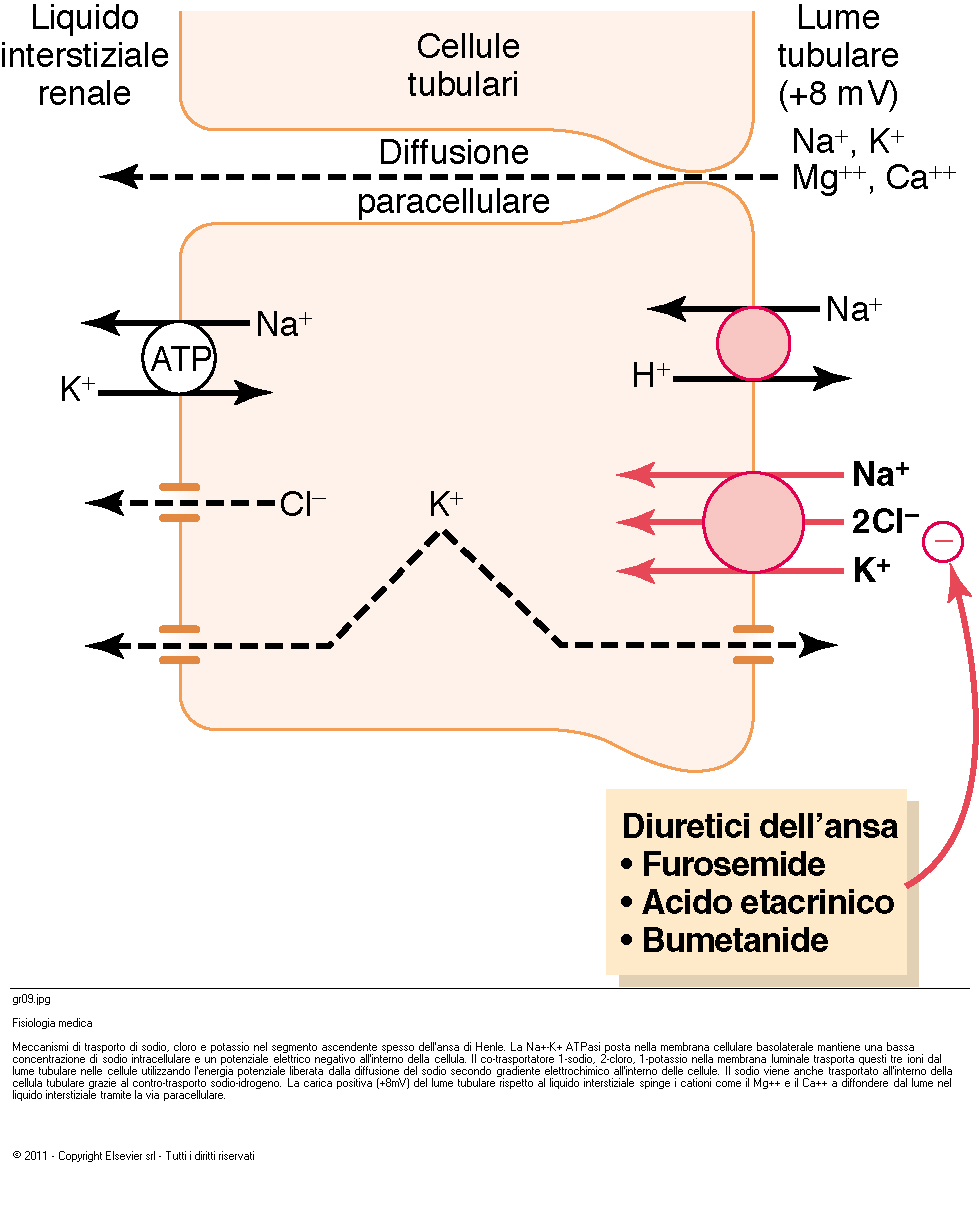 da GUYTON
PORZIONE INIZIALE DEL TUBULO DISTALE
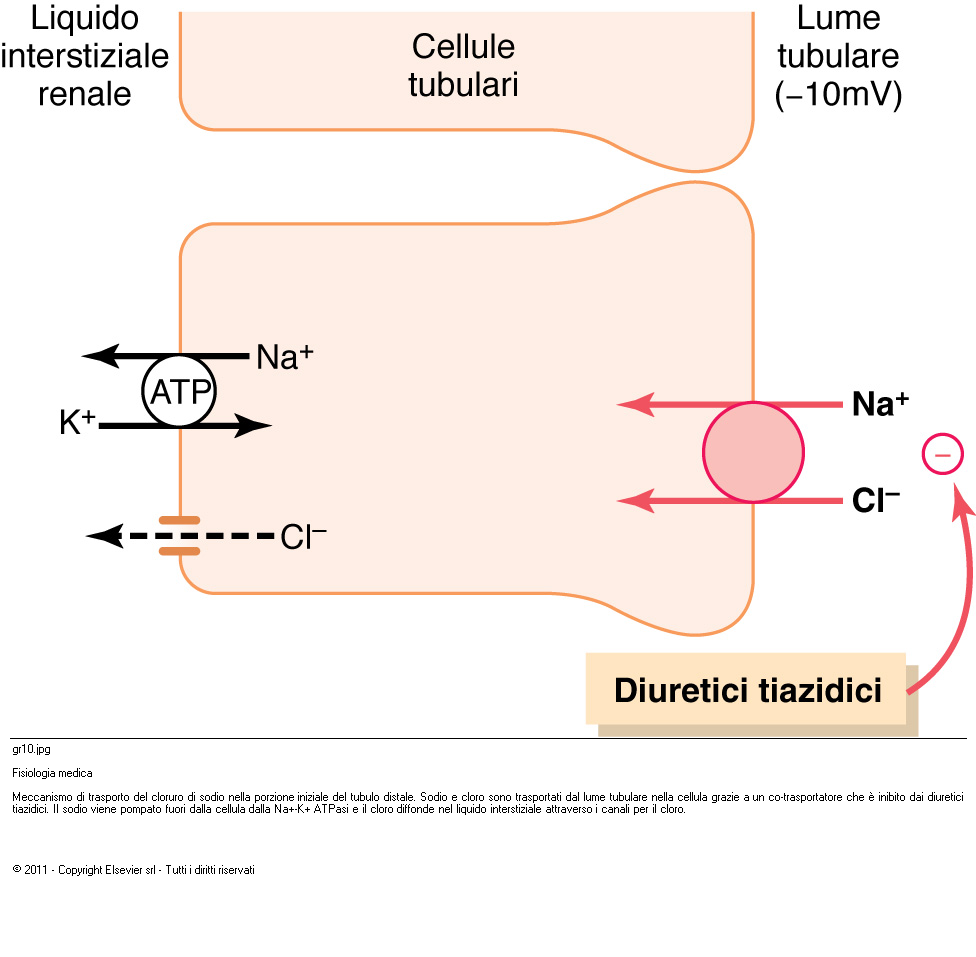 da GUYTON
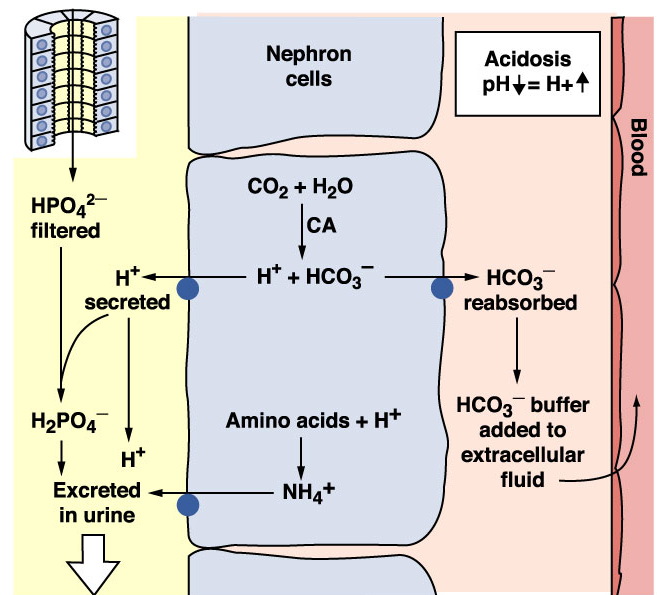 TUBULO CONTORTO DISTALE
RIASSORBIMENTO FACOLTATIVO DELL’ACQUA: ALDOSTERONE
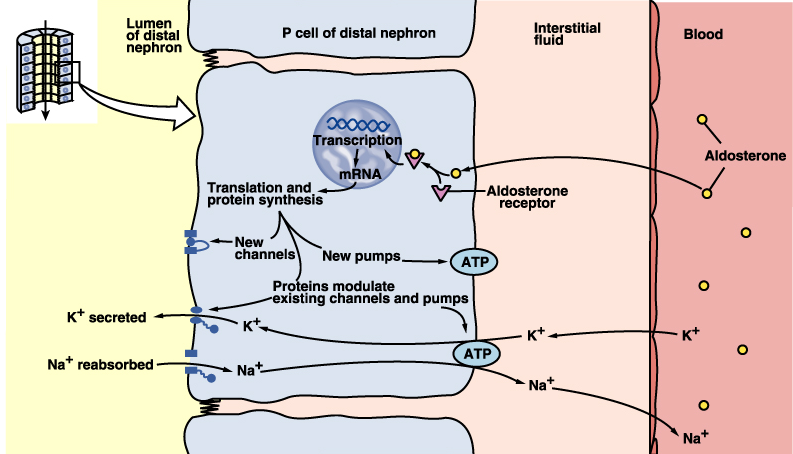 APPARATO IUXTAGLOMERULARE
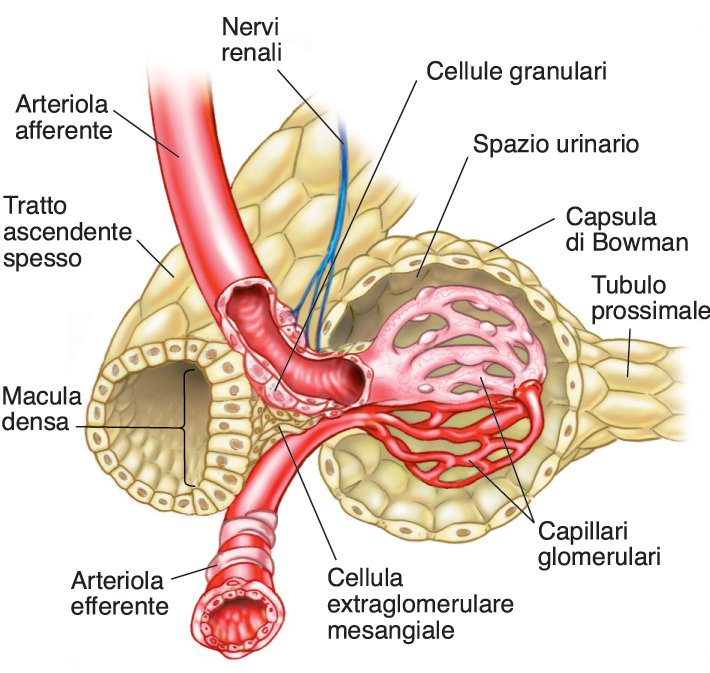 Pressione idrostatica
Carico di Na+
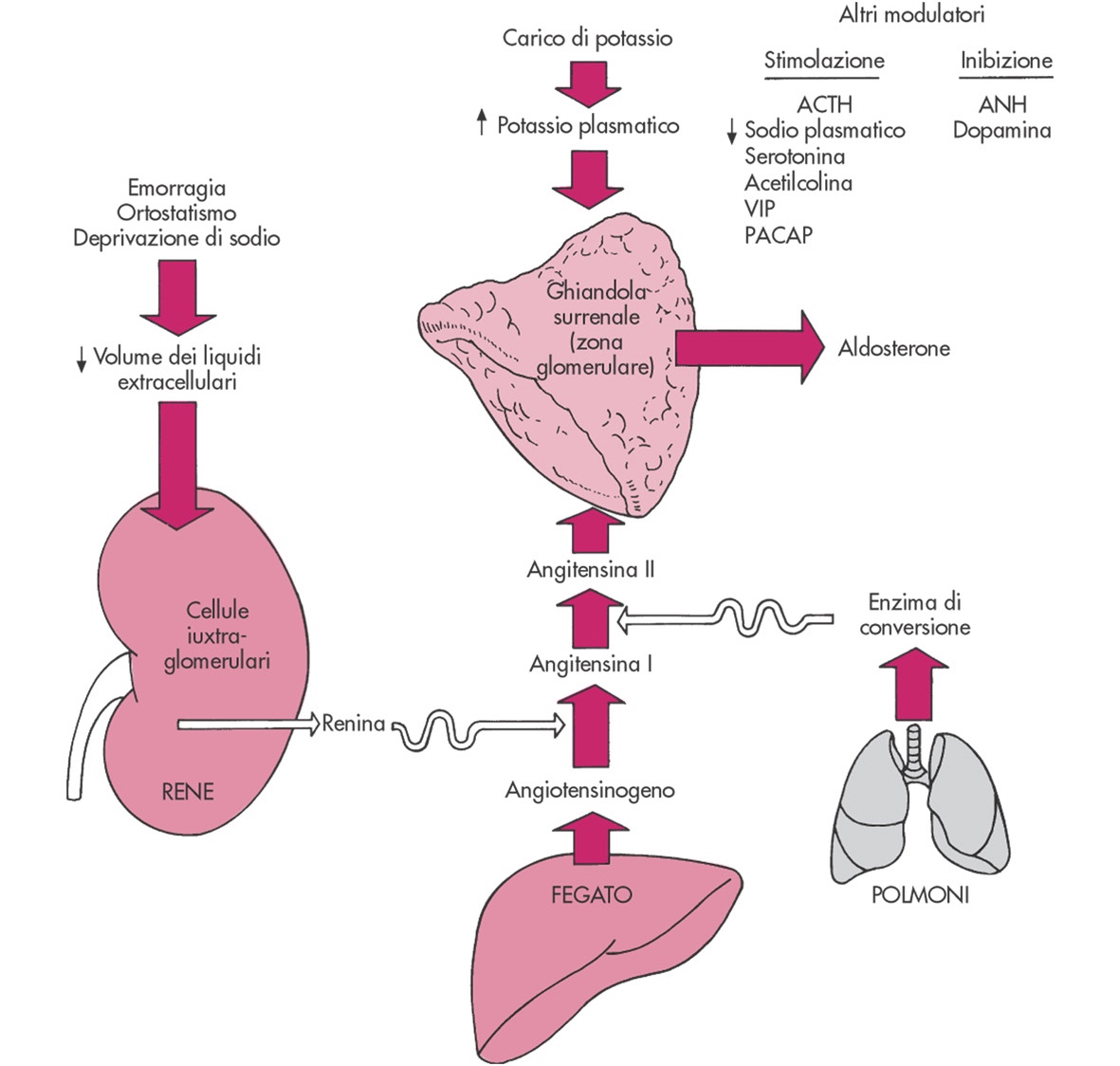 APPARATO IUXTAGLOMERULARE: SISTEMA RENINA-ANGIOTENSINA
APPARATO IUXTAGLOMERULARE: SISTEMA RENINA-ANGIOTENSINA
VASODILATAZIONE ARTERIOLA EFFERENTE (recettori A2A)

VASOCOSTRIZIONE ARTERIOLA AFFERENTE (recettori A1A)
MACULA DENSA
Na+
ADENOSINA
carico
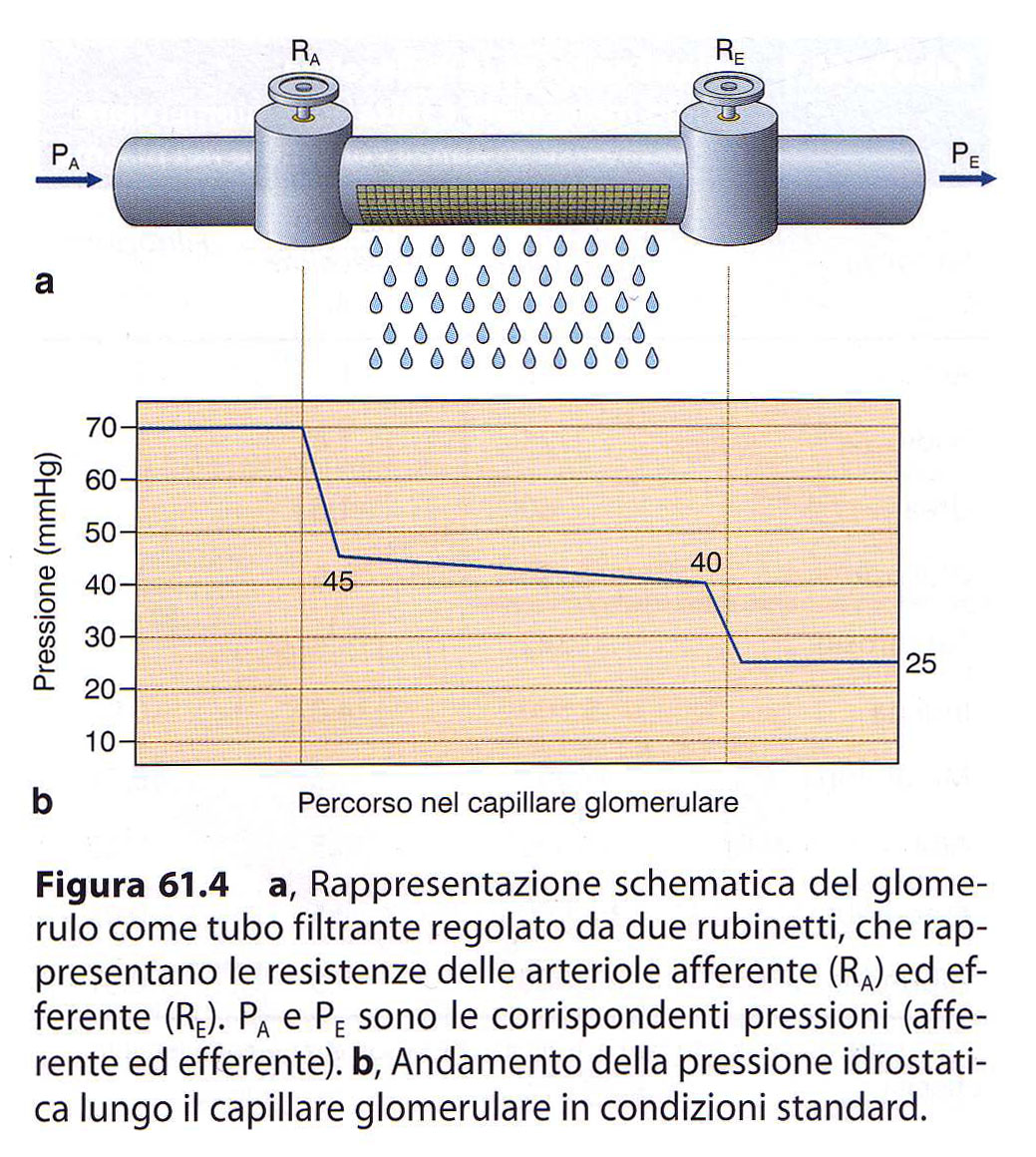 ANGIOTENSINOGENO
mmHg
CELLULE GRANULARI
RENINA
VFG
PA
ANGIOTENSINA I
ACE
ANGIOTENSINA II
SETE
ADH
ALDOSTERONE
VASOCOSTRIZIONE
PRESSIONE ARTERIOSA
RIASSORBIMENTO NA+
RIASSORBIMENTO FACOLTATIVO DELL’ACQUA:
ARGININA-VASOPRESSINA, ORMONE ANTIDIURETICO (AVP, ADH)
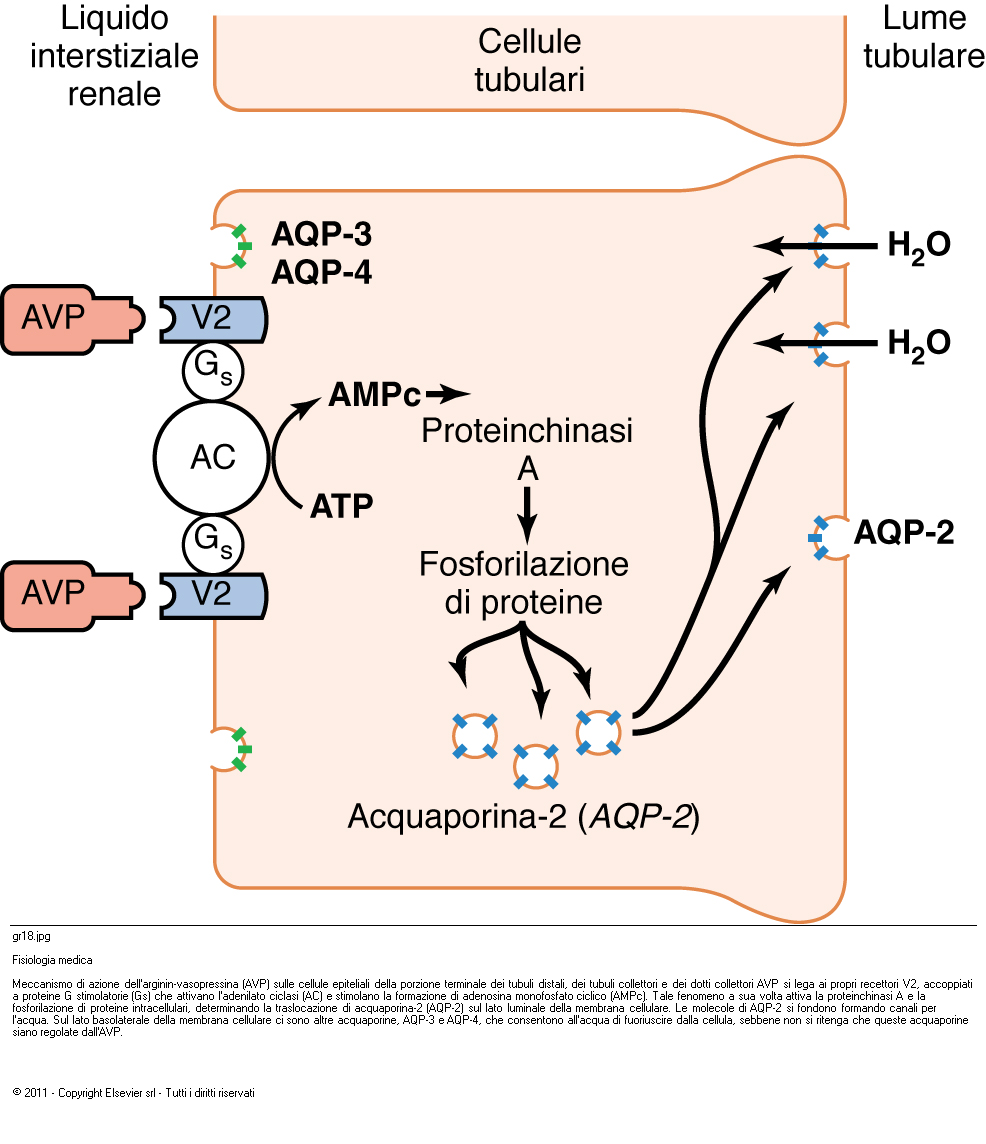 da GUYTON
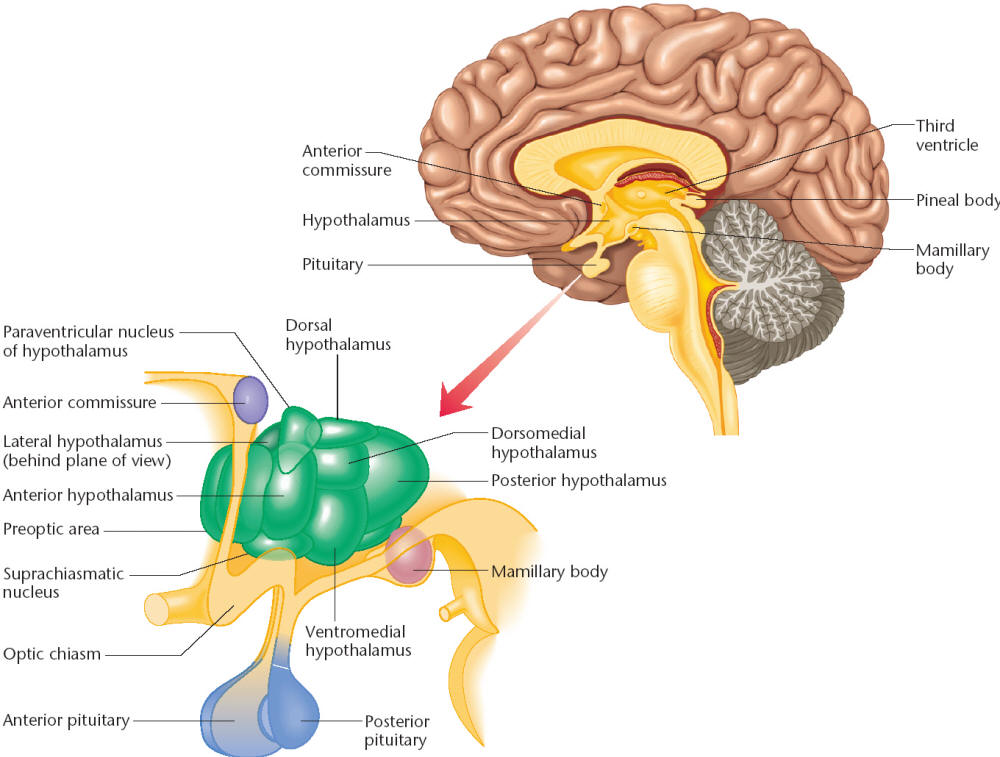 BILANCIO IDRICO: IPOTALAMO
N. dorsale
N. PARAVENTRICOLARE
BILANCIO IDRICO, STRESS
Commissura anteriore
N. Dorsomediale
DIGESTIONE
N. laterale
FAME e SETE
N. posteriore
TREMORE
N. anteriore
TERMOREGOLAZIONE
N. preottico
PRESSIONE EMATICA
N. mammillare
ALIMENTAZIONE
N. SOPRAOTTICO
BILANCIO IDRICO
N. soprachiasmatico
OROLOGIO BIOLOGICO
N. ventromediale
SAZIETA’
Chiasma ottico
Adenoipofisi
Neuroipofisi
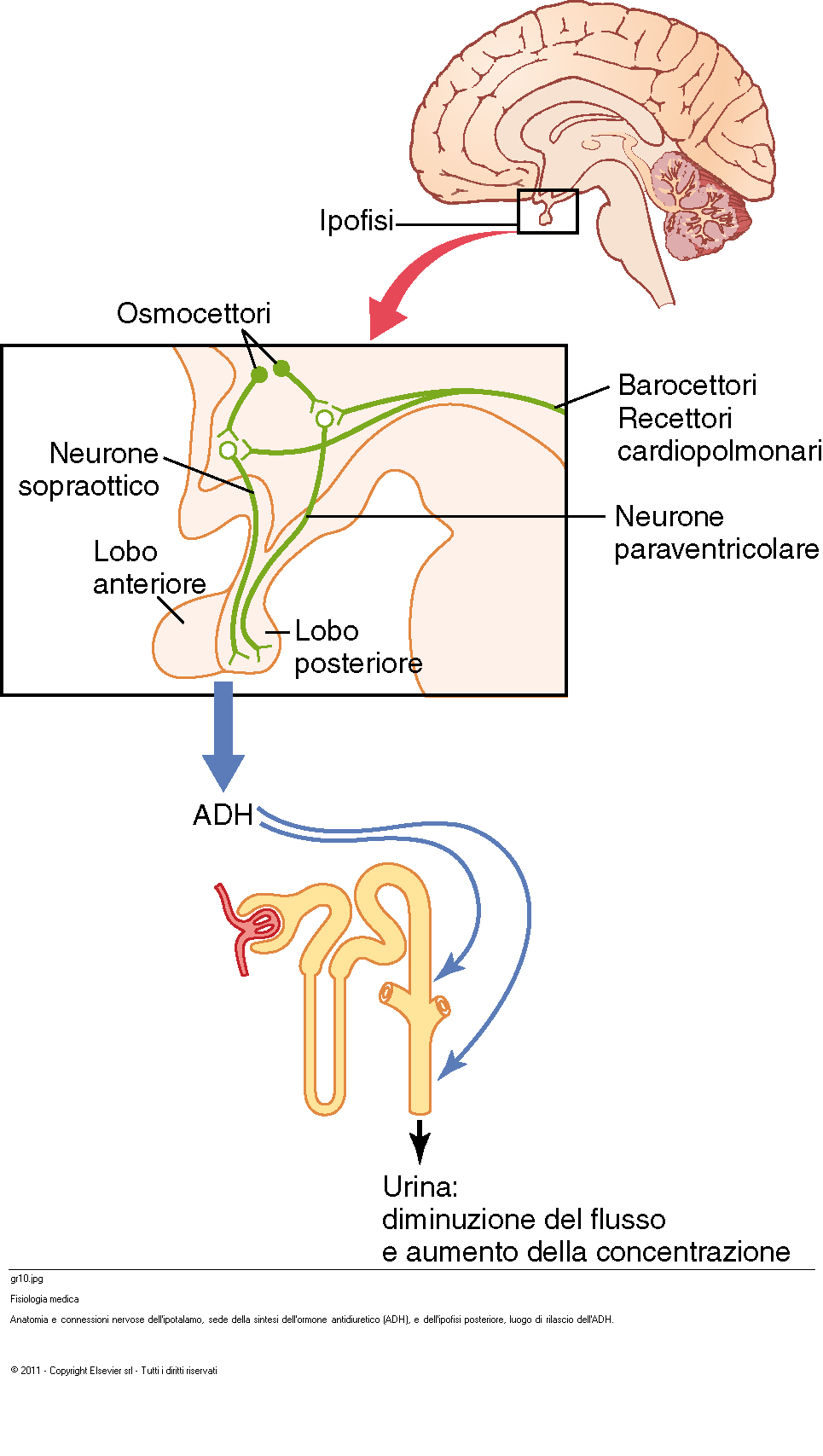 CONTROLLO DELLA SECREZIONE DI ADH
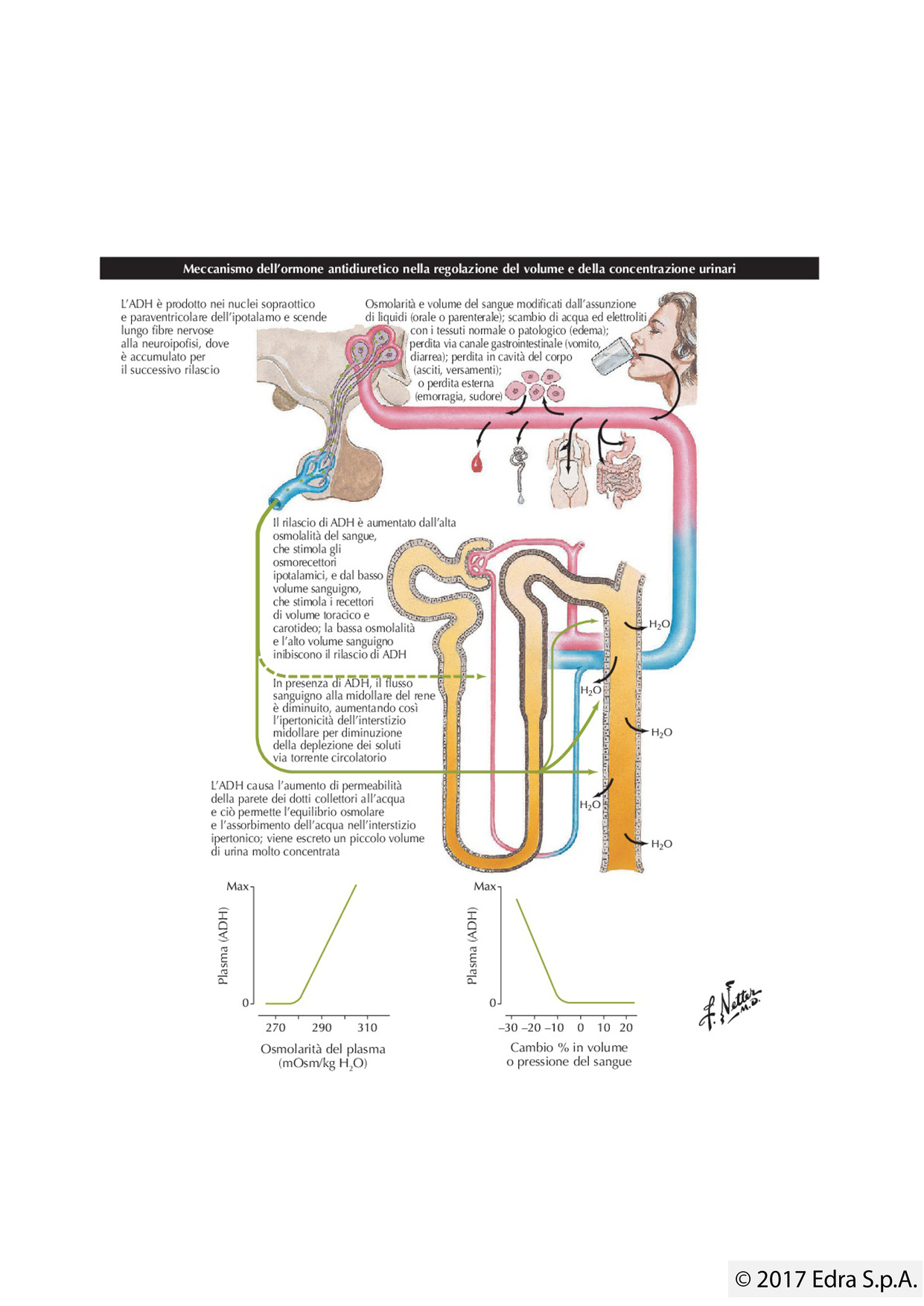 BILANCIO IDRICO
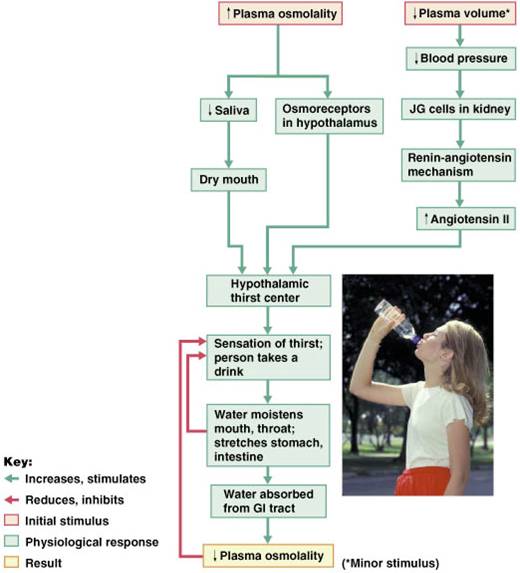 SETE
CONTROLLO ORMONALE DEL RIASSORBIMENTO TUBULARE
SITO DI AZIONE
EFFETTI
ORMONE
-
-
-
Us(mg/ml) x V (ml/min)
Cs(ml/min) =
Ps (mg/ml)
= 125 ml/min
500 mg/100ml x 1 ml/min
= 125 ml/min
Cinulina =
4 mg/100ml
1
2
3
Concentrazione plasmatica di inulina = 4mg/100ml
L’inulina viene liberamente filtrata
L’ultrafiltrato non viene riassorbito. Tutta l’inulina viene escreta
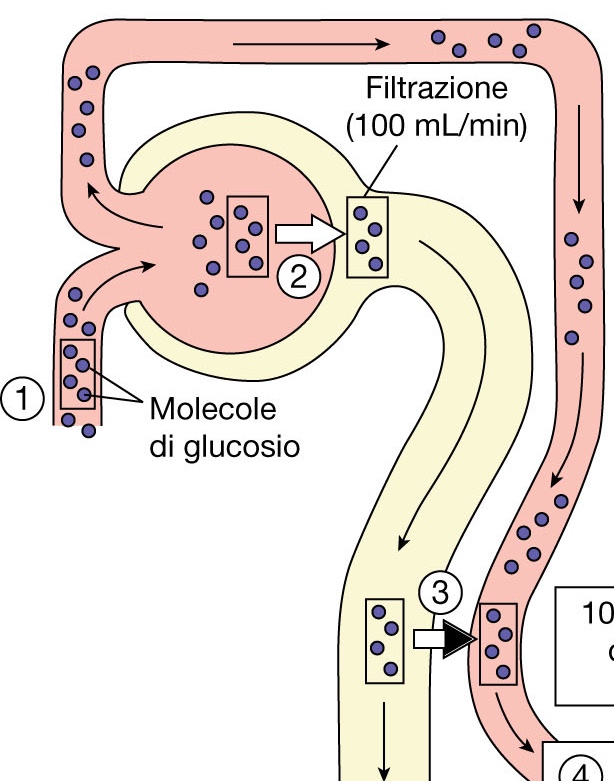 CLEARANCE
La clearance renale di una sostanza (Cs) è il volume di plasma che viene depurato da quella sostanza nell’unità di tempo
Inulina
(liberamente filtrata, non riassorbita, non secreta)
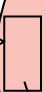 = VFG
CLEARANCE
Glucosio:
interamente filtrato e
riassorbito
Urea:
interamente filtrata e
parzialmente riassorbita
Penicillina:
interamente filtrata e
parzialmente secreta
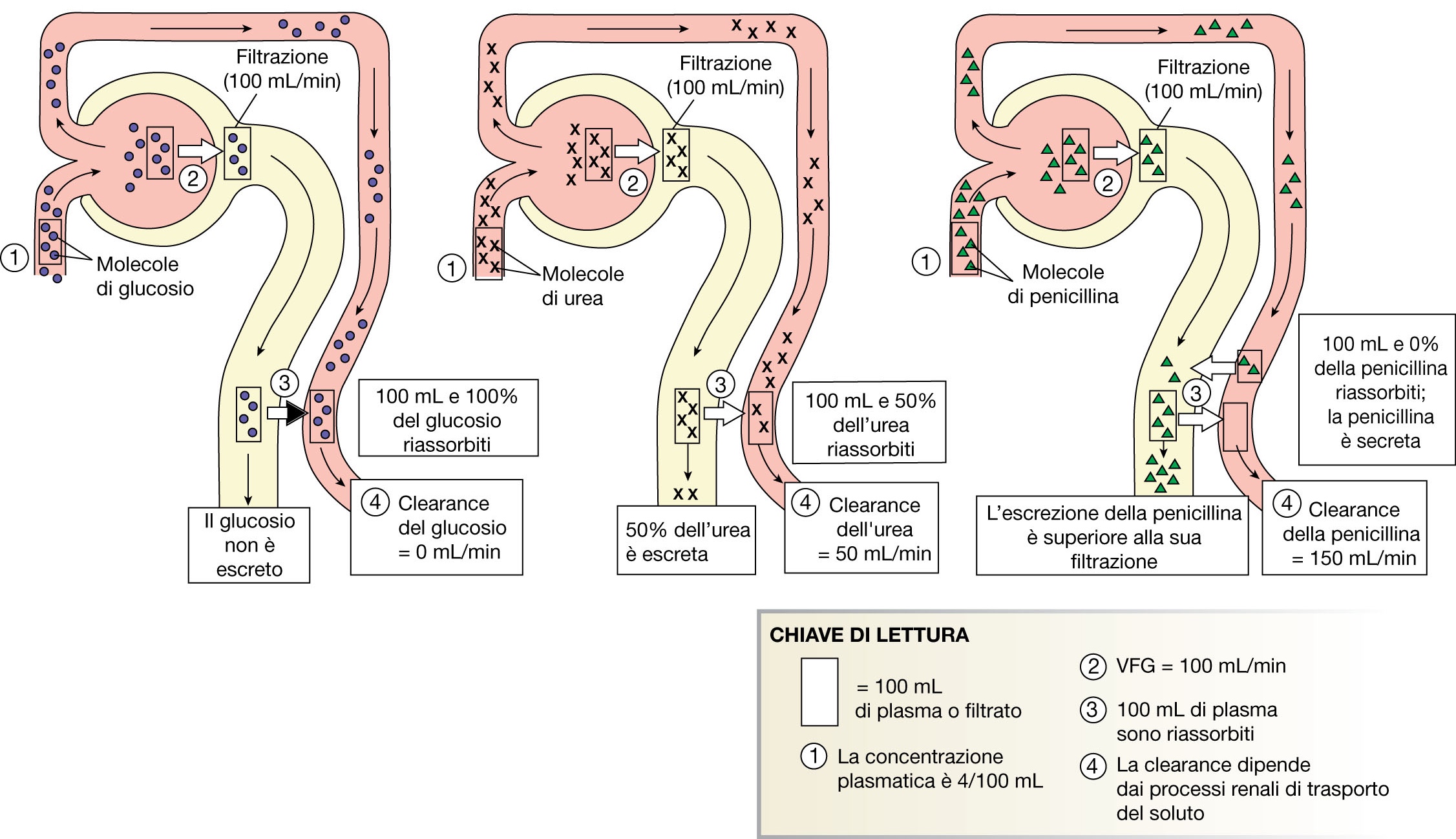 PAI:
interamente filtrato e secreto
CPAI = 625 ml/min = FPR
da GUYTON
CLEARANCE
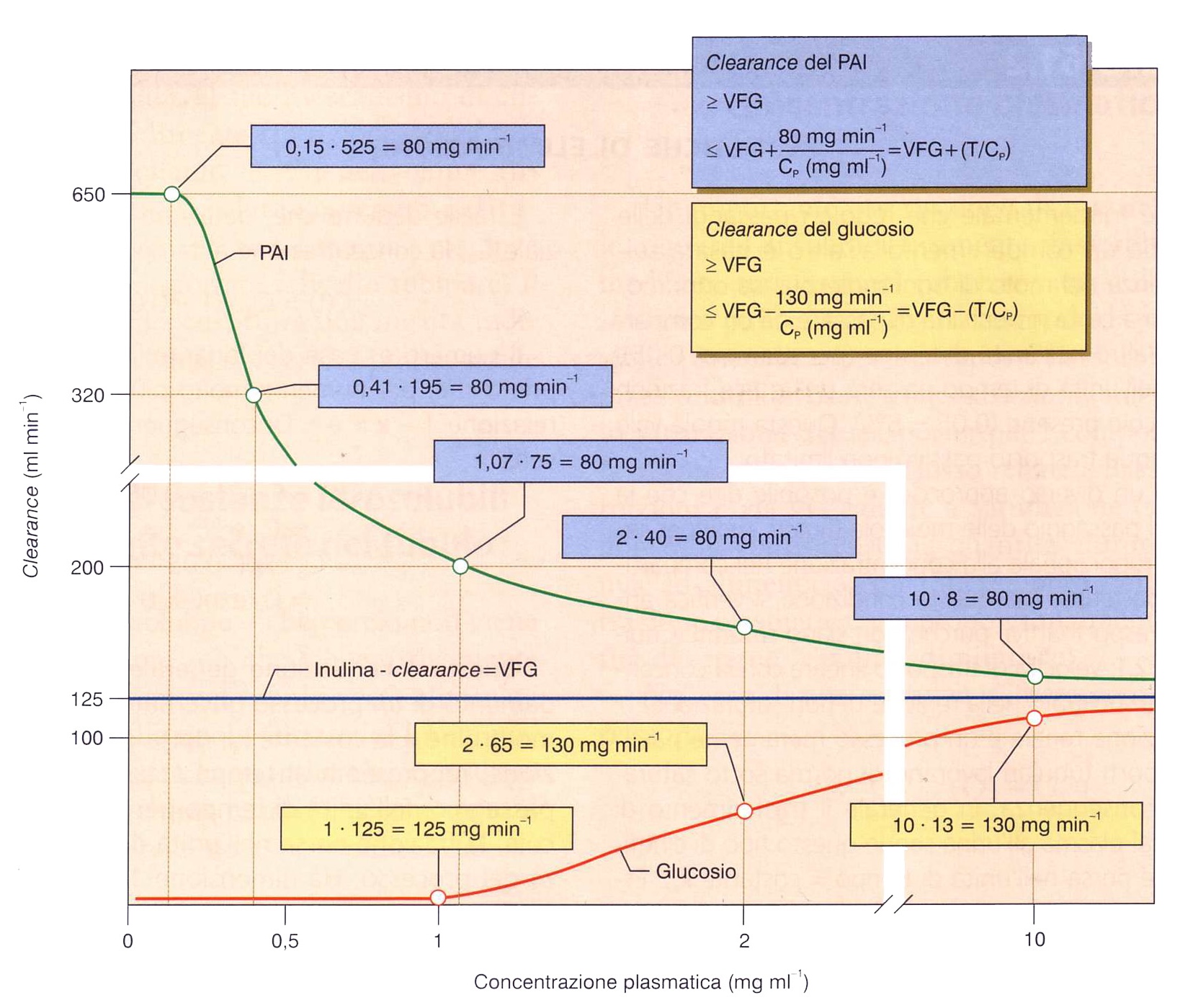 Da CONTI et al.
VARIAZIONI DI CONCENTRAZIONE LUNGO IL NEFRONE
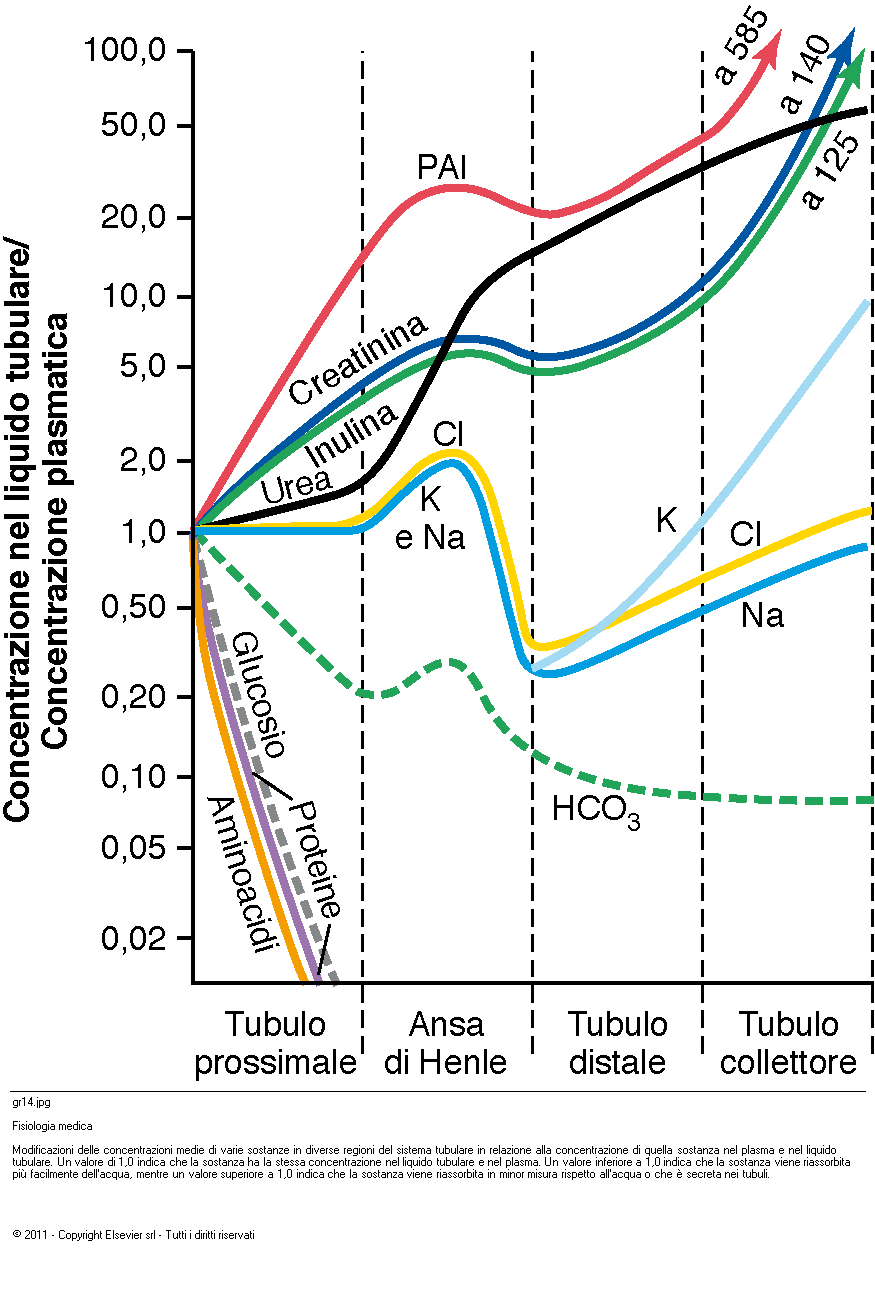 ASSORBIMENTO
INFERIORE A QUELLO DELL’ACQUA (o SECREZIONE)
ASSORBIMENTO SUPERIORE A QUELLO DELL’ACQUA
da GUYTON
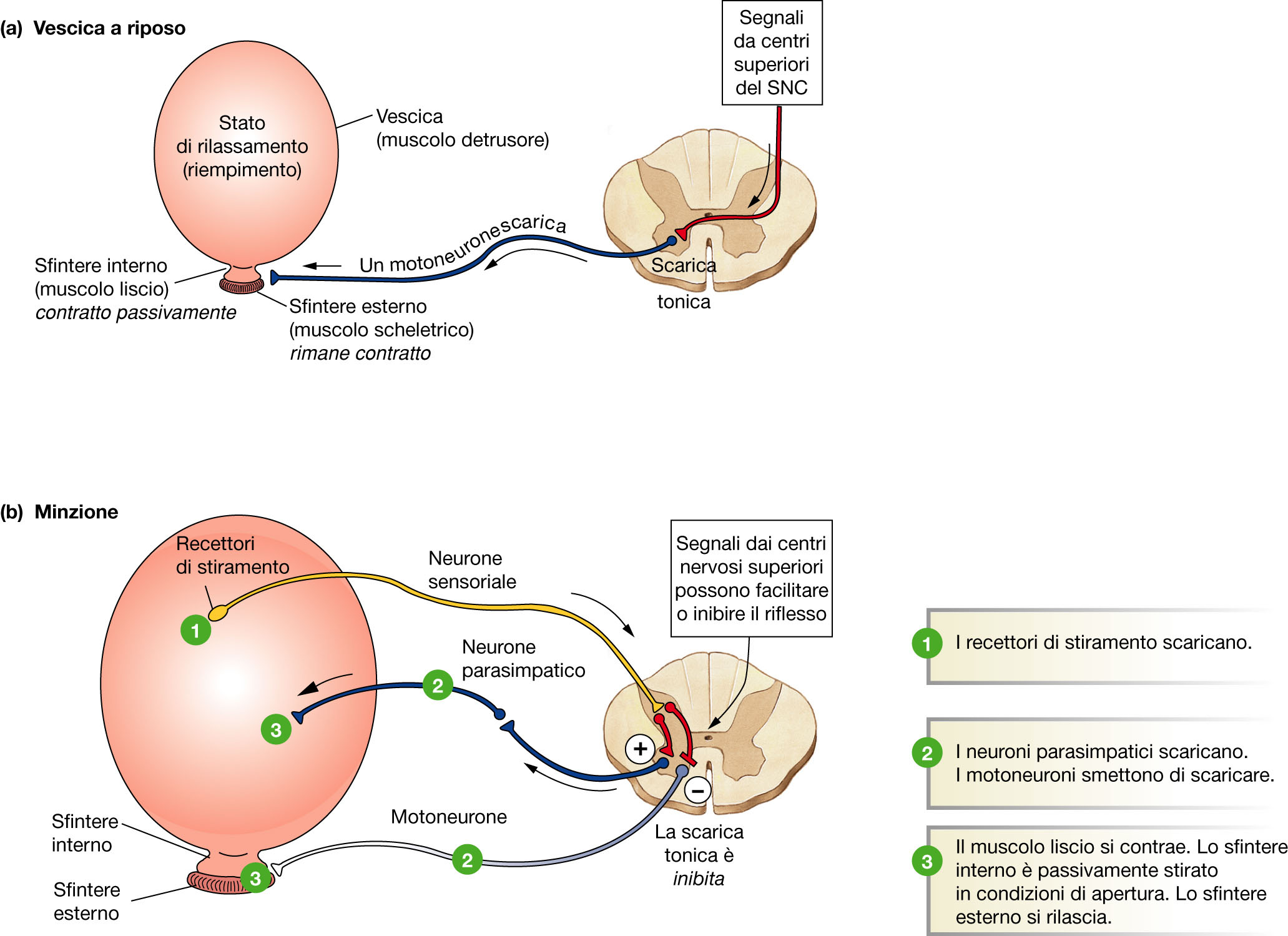 Centro pontino della minzione
MINZIONE
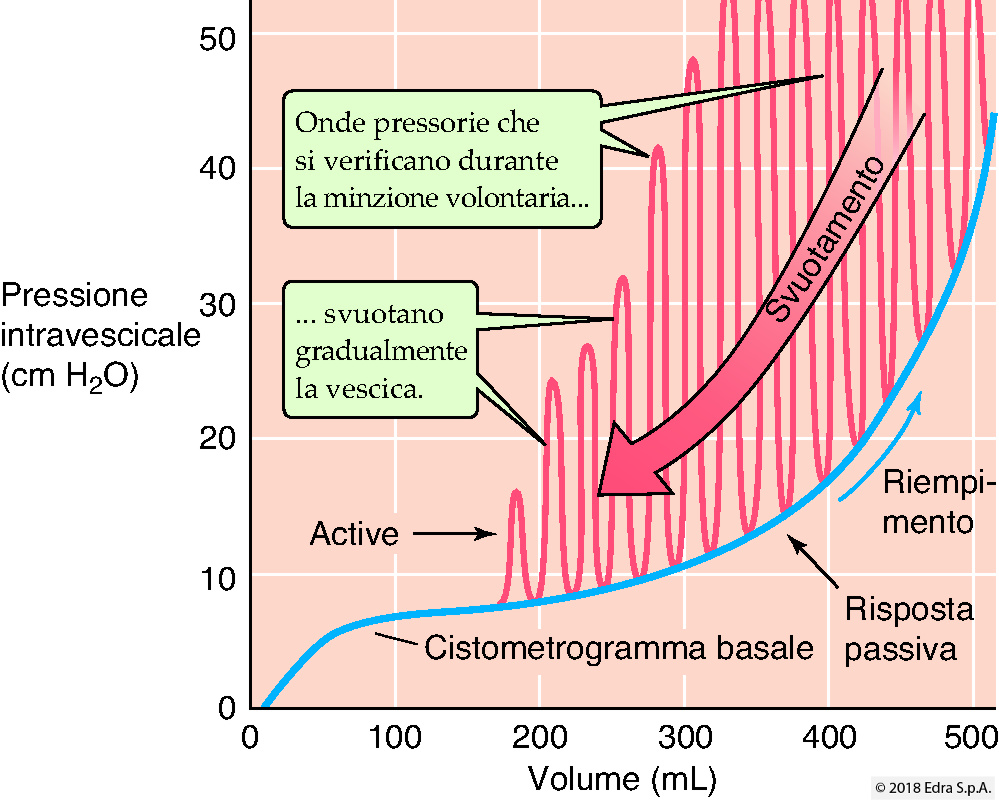 (Parasimpatico: inibisce durante il riempimento)
(Ortosimpatico: eccita durante il riempimento)
*
* Il cambiamento di forma della vescica, dovuto anche alla contrazione del m. detrusore, insieme alla inibizione ortosimpatica, ne causa il rilasciamento
Da SILVERTHORN e BORON
CASO CLINICO
Malessere e aumento di peso in paziente diabetico.

Il sig. Giovanni, vicino alla pensione, è affetto da diabete mellito di tipo 21, poco controllato. Si reca dal medico curante perché da qualche mese accusa sempre più debolezza, un senso di malessere generale, ed è aumentato di peso, anche se non ha modificato le sue abitudini alimentari. Il dott. Dolcini rileva un peggioramento della ipertensione e gli chiede di ritornare dopo aver fatto alcune analisi del sangue e un esame delle urine. 
Quando il sig. Giovanni torna, il dott. Dolcini non nasconde la sua preoccupazione: gli esami hanno evidenziato un aumento della creatinina plasmatica e un significativo aumento anche della proteinuria.

La creatinina è un prodotto di scarto del metabolismo muscolare che viene filtrato dal rene e non riassorbito (come l’inulina). Poiché la produzione di creatinina è pressoché costante, se si verifica una riduzione della VFG, la creatininemia aumenta. Probabilmente, quindi, la VFG del paziente sta diminuendo e questo è un segno di insufficienza renale.
Una piccola quantità di proteine può essere saltuariamente presente nelle urine ma, in questo caso, la loro abbondanza è un altro segno di danno glomerulare dove, evidentemente, la barriera di filtrazione è diventata meno selettiva. Ciò porta a perdita di proteine plasmatiche, riduzione della pressione osmotica del plasma e edemi diffusi, con aumento di peso.

I reni sono in grado di svolgere abbastanza bene la loro normale funzione fino a quando anche solo il 10-30% dei nefroni è funzionante, in quanto quelli rimasti sono capaci di compensare l’azione di quelli persi. Quando una alterazione della funzione renale si fa evidente, quindi, è probabile che il danno sia già grave.
Il dott. Dolcini invia il sig. Giovanni da un nefrologo, che formula la diagnosi di nefropatia diabetica. L’iperglicemia, infatti, altera la funzione tubulare e l’ipertensione arteriosa provoca danni vascolari ai reni. Il sig. Giovanni viene indirizzato a un centro di emodialisi, sperando di poter evitare il trapianto di rene.
________
1 il diabete mellito di tipo 2 è la forma più comune di diabete. Si verifica, in genere, nell’età matura ed è dovuto alla produzione di una quantità insufficiente di insulina o a una sua scarsa efficacia
CASO CLINICO
Collasso durante una maratona

Gaia è una giovane studentessa ventenne di 46 kg che ama l’attività fisica e ha già fatto delle piccole gare di corsa. Anche il suo ragazzo, Gonzales, è sportivo e si è iscritto a una maratona. Gaia decide di andare anche lei, per la prima volta. Nelle ore prima della gara ha bevuto circa un litro d’acqua, per compensare la perdita di liquidi che ci sarebbe stata durante la gara, per effetto della sudorazione. Anche se primavera, oggi fa particolarmente freddo: Gaia è contenta, così suderà meno. Poco prima della corsa litiga con Gonzales, che decide di non fare la gara. Lei la fa lo stesso. Durante la corsa, è attenta a bere un bicchiere d’acqua (circa 200 ml) a ogni stazione (ogni circa 1,5 km). Dopo 3 ore di corsa e 32 km, però, comincia a sentirsi molto affaticata e ha crampi ai muscoli delle gambe. Pensando di essere disidratata, alla successiva stazione ha bevuto diversi bicchieri d’acqua e a continuato a correre. Dopo altri 3 km ha bevuto un altro mezzo litro d’acqua e dopo un altro km ha iniziato a sentirsi confusa, disorientata e le è venuto mal di testa. Pensando sempre di essere disidratata, si è forzata a bere un altro mezzo litro d’acqua ma, venti minuti dopo, è caduta e ha perso conoscenza.

L’acqua extracellualre di Gaia potrebbe ammontare a circa 15l e, nell’arco di poche ore, ne ha assunti circa altri 7: quasi il 50% del totale. La sudorazione è stata di scarsa entità, vista la temperatura esterna: Gaia ha certamente assunto più acqua di quanta ne abbia persa. È diminuita, quindi, al concentrazione di Na+ extracellulare, con riduzione del gradiente elettrochimico attraverso le membrane eccitabili e alterazione del loro funzionamento (muscoli e cervello).  Inoltre, la ipo-osmolarità plasmatica ha fatto uscire acqua dai capillari, con edema interstiziale prima e rigonfiamento cellulare dopo. Questo avrà causato un grave danno cerebrale, per riduzione del flusso ematico, dovuto alla compressione dei vasi per via dell’edema, da cui il collasso.

Gaia è stata subito portata al pronto soccorso con diagnosi di iponatriemia associata all’esercizio. Le sono stati somministrati diuretici e soluzioni isotoniche di NaCl per riportare il Na+ plasmatico a livelli normali. Dopo 24 ore di attenta osservazione è stata fuori pericolo.